Exotherm en endotherm
Exotherme reactie:  er komt bij deze reactie energie vrij.
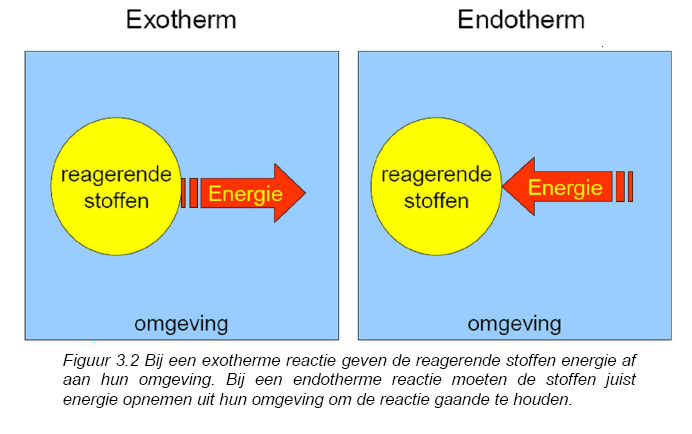 Exotherme reactie:  er komt bij deze reactie energie vrij.
In de vorm van
        stroom
In de vorm van
       warmte
In de vorm van
          licht
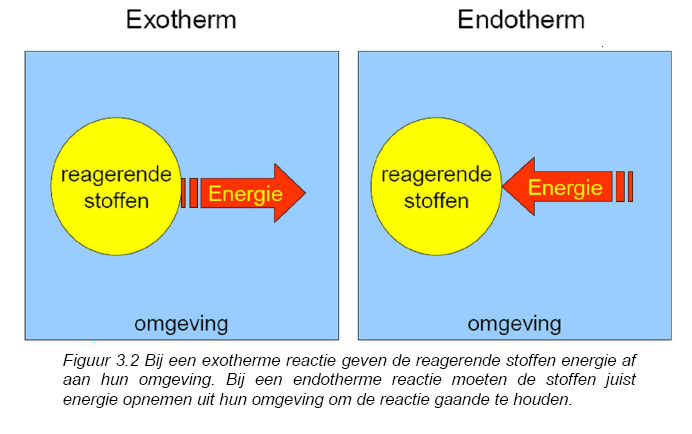 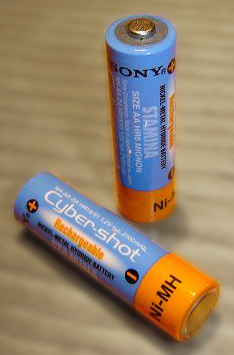 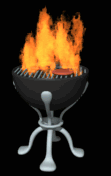 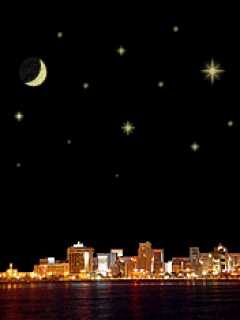 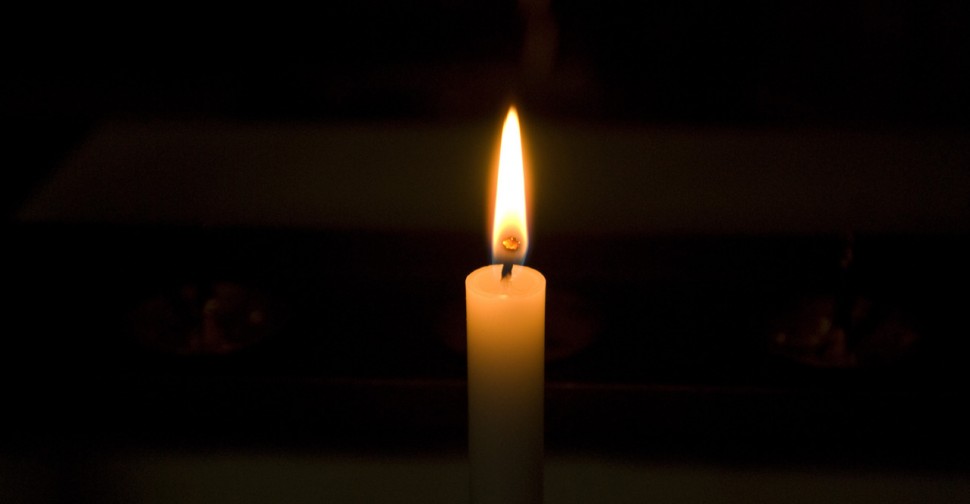 Een exotherme reactie moet vaak wel eerst worden aangestoken
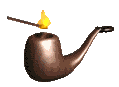 water
koolstofdioxide
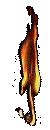 Exotherm
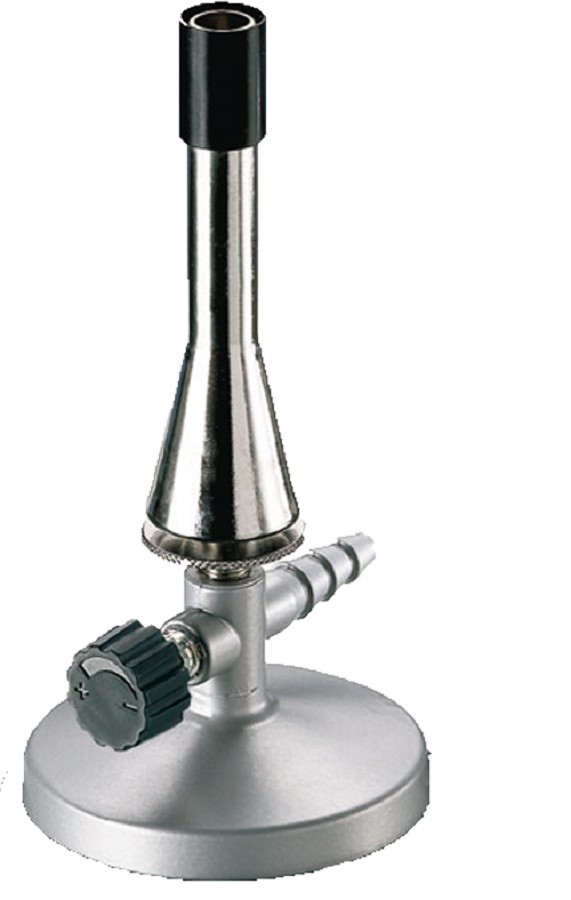 zuurstof                                   methaan
Exotherm
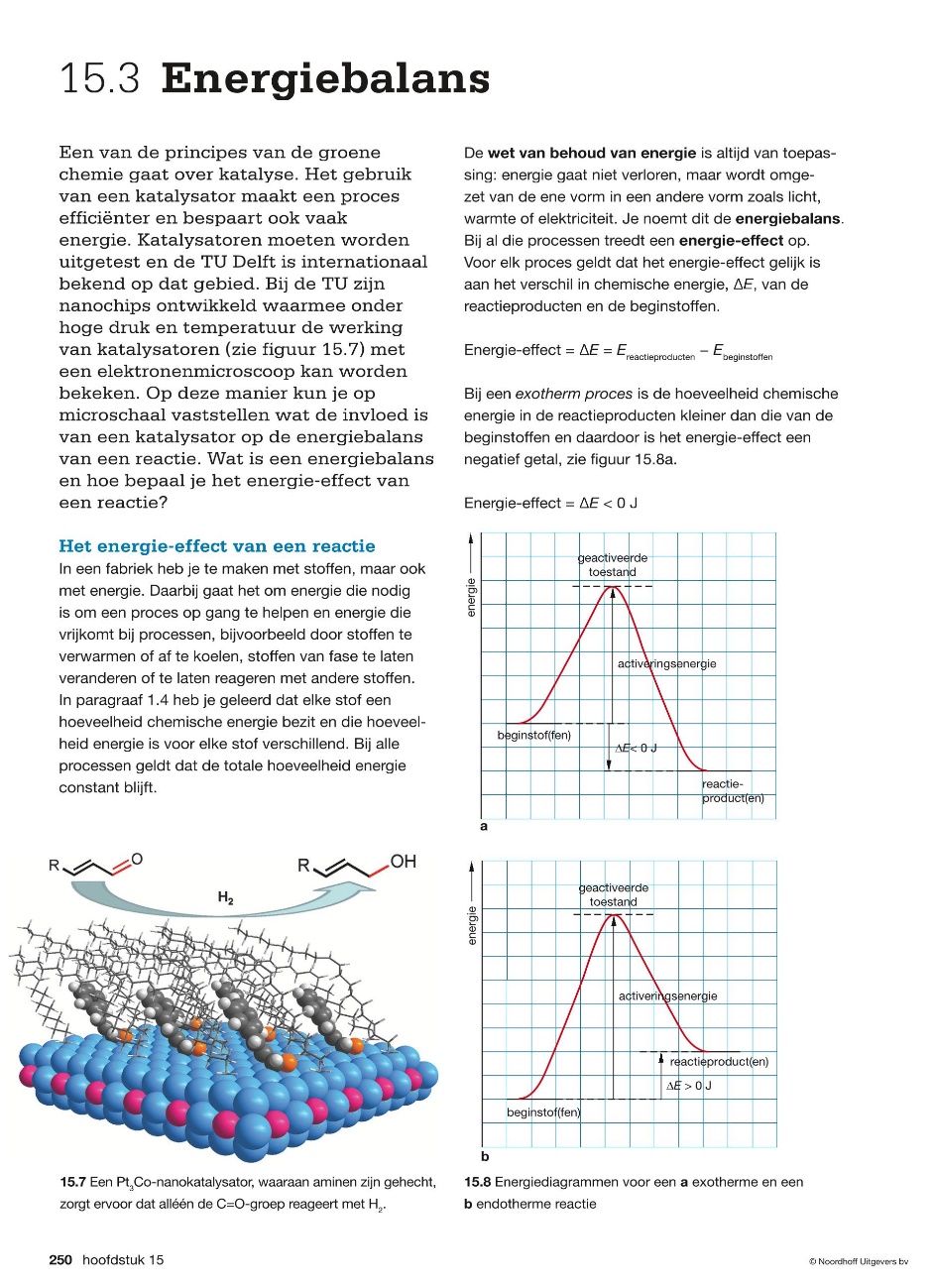 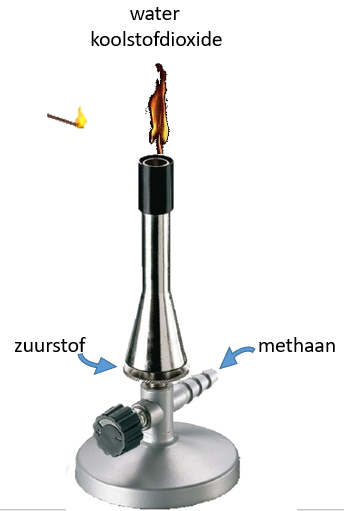 aansteken
zuurstof + methaan
water
koolstofdioxide
Endotherme reactie:  er is voor de reactie energie nodig
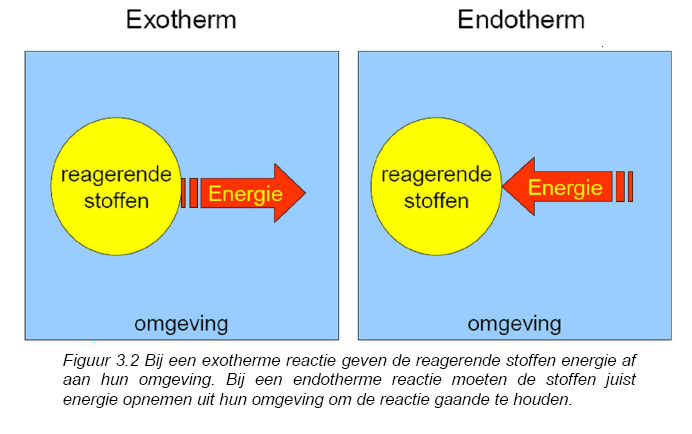 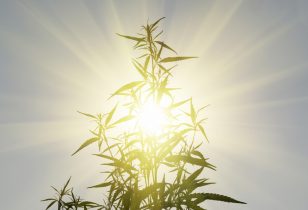 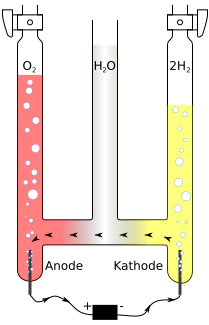 Water ontleden

  Stroom nodig
Fotosynthese

   Licht nodig
Fotosynthese
Water ontleden
Endotherm
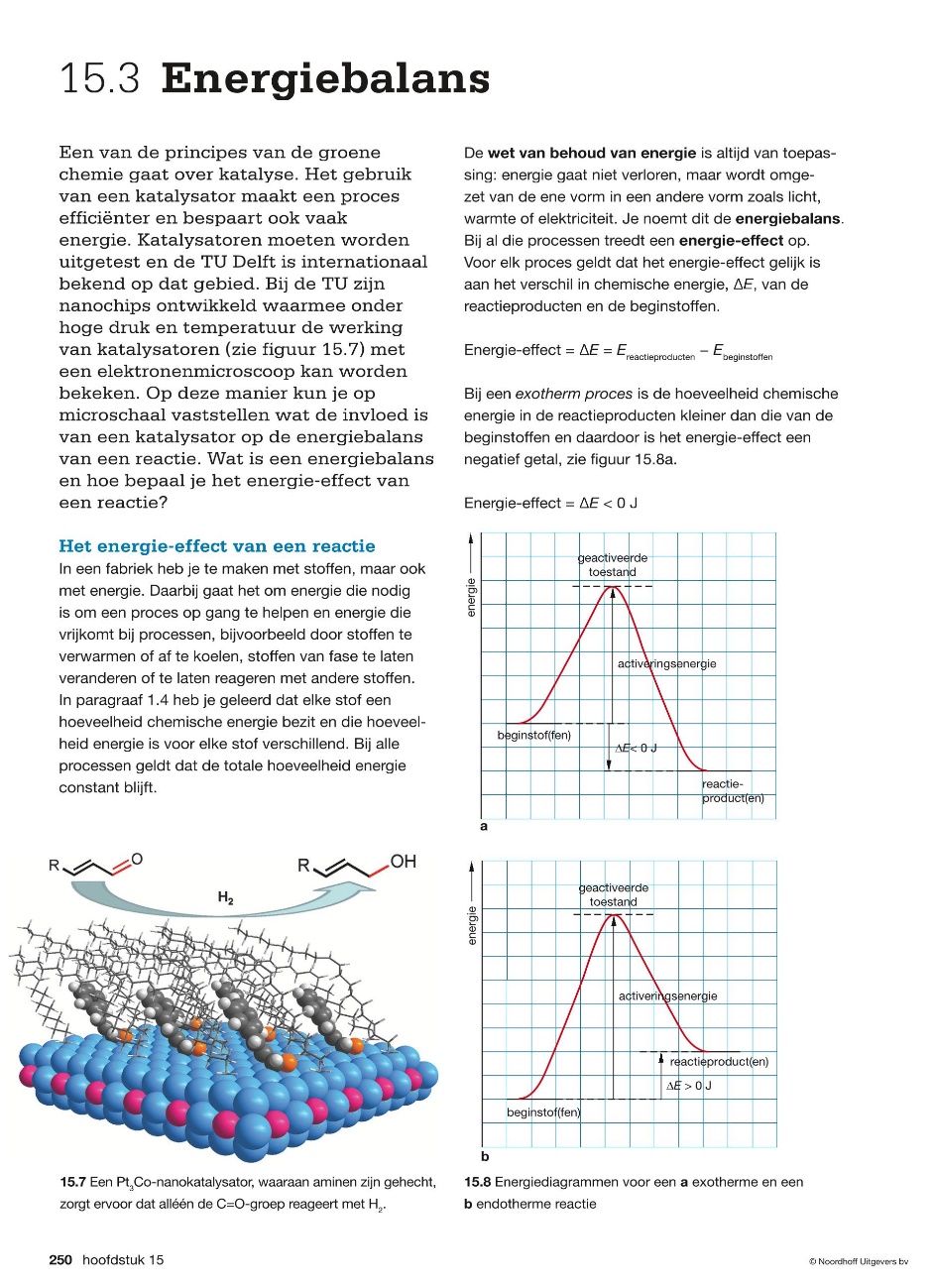 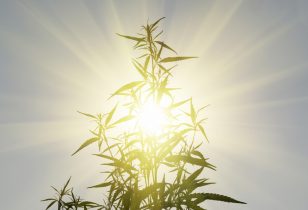 zonlicht
glucose, zuurstof
Fotosynthese
koolstofdioxide
en water
Fotosynthese
Snelheid van een reactie
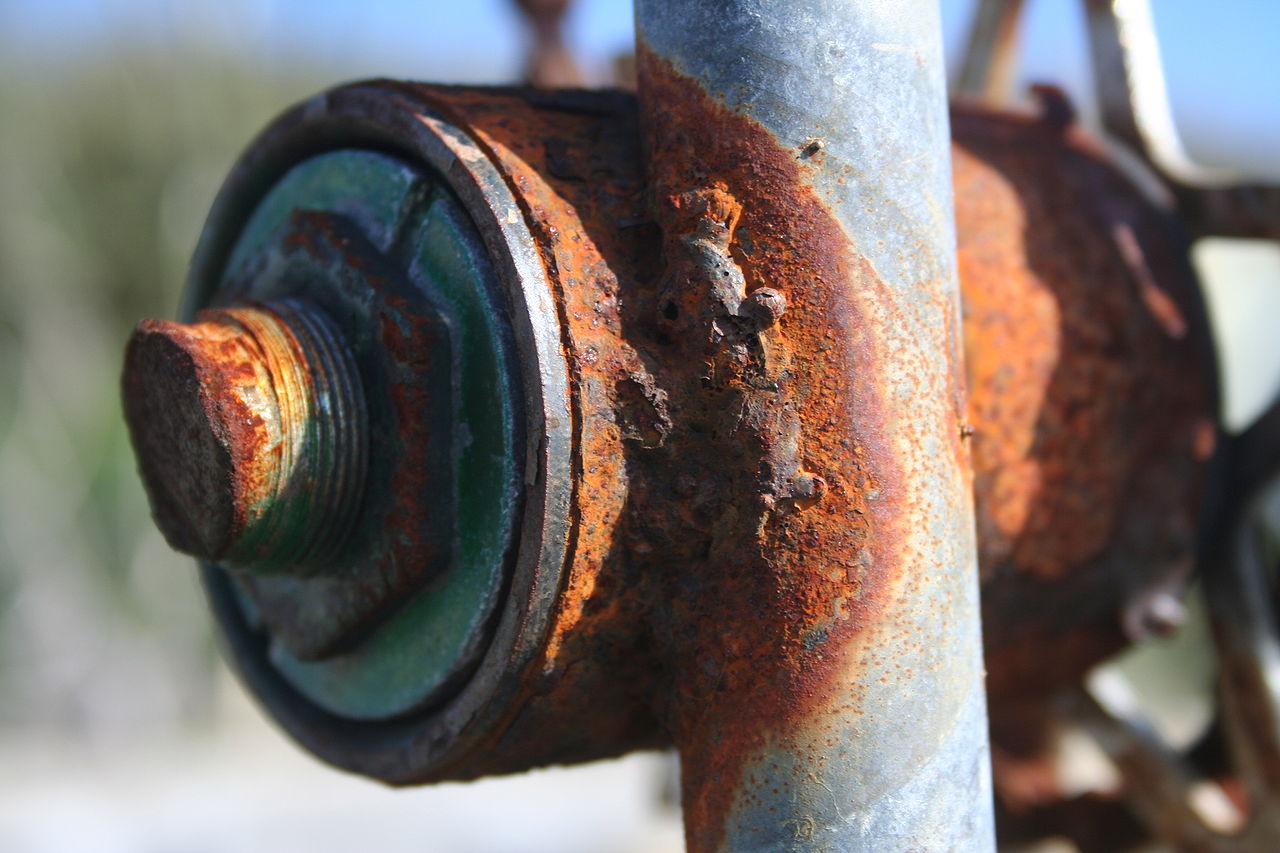 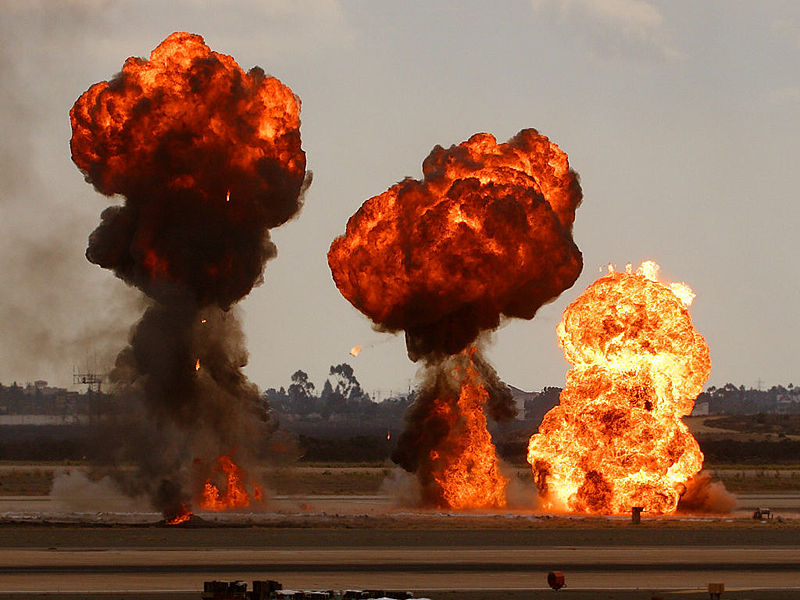 Voor een chemische reactie zijn effectieve botsingen nodig.
Voor een chemische reactie zijn effectieve botsingen nodig:
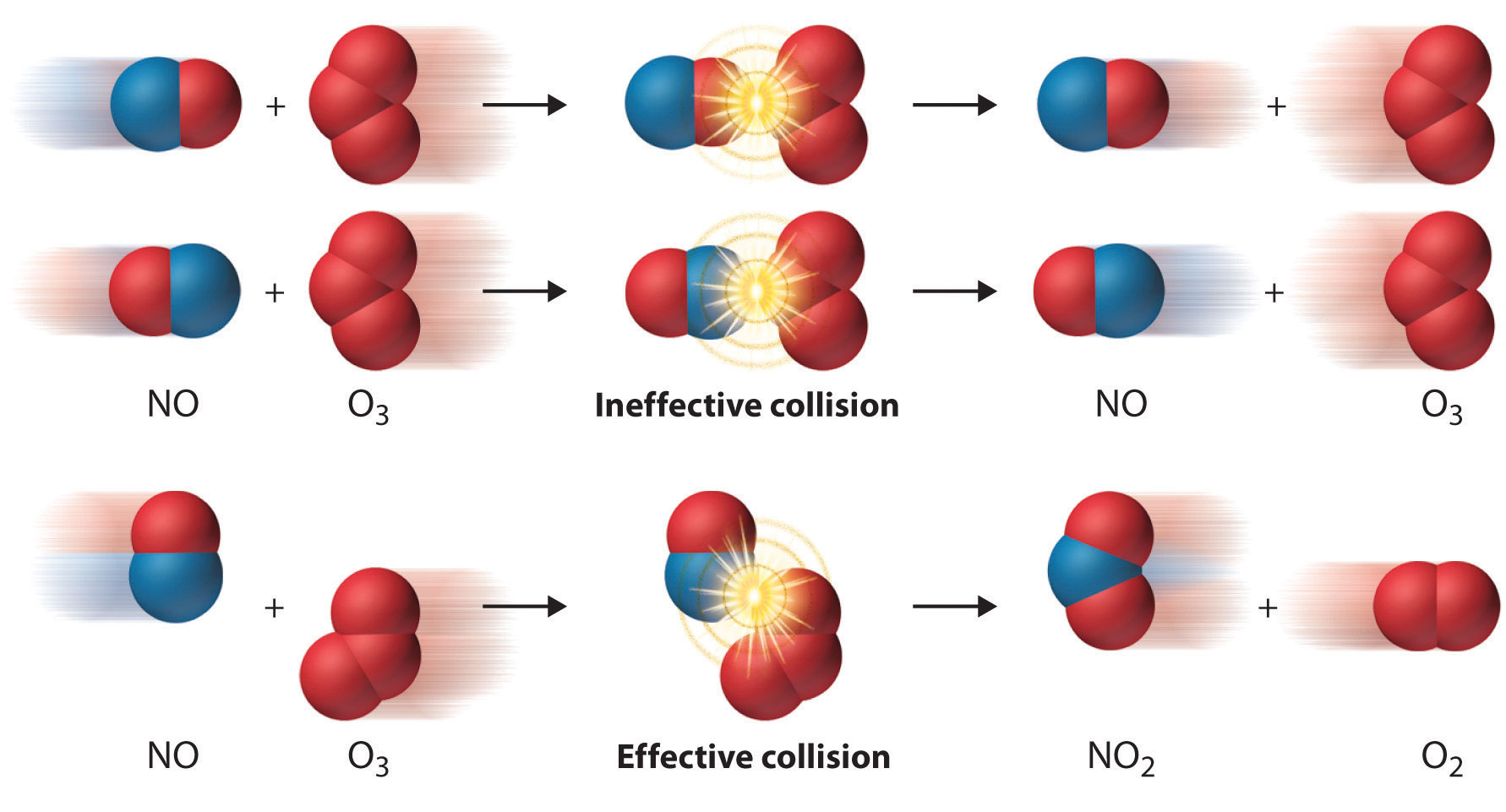 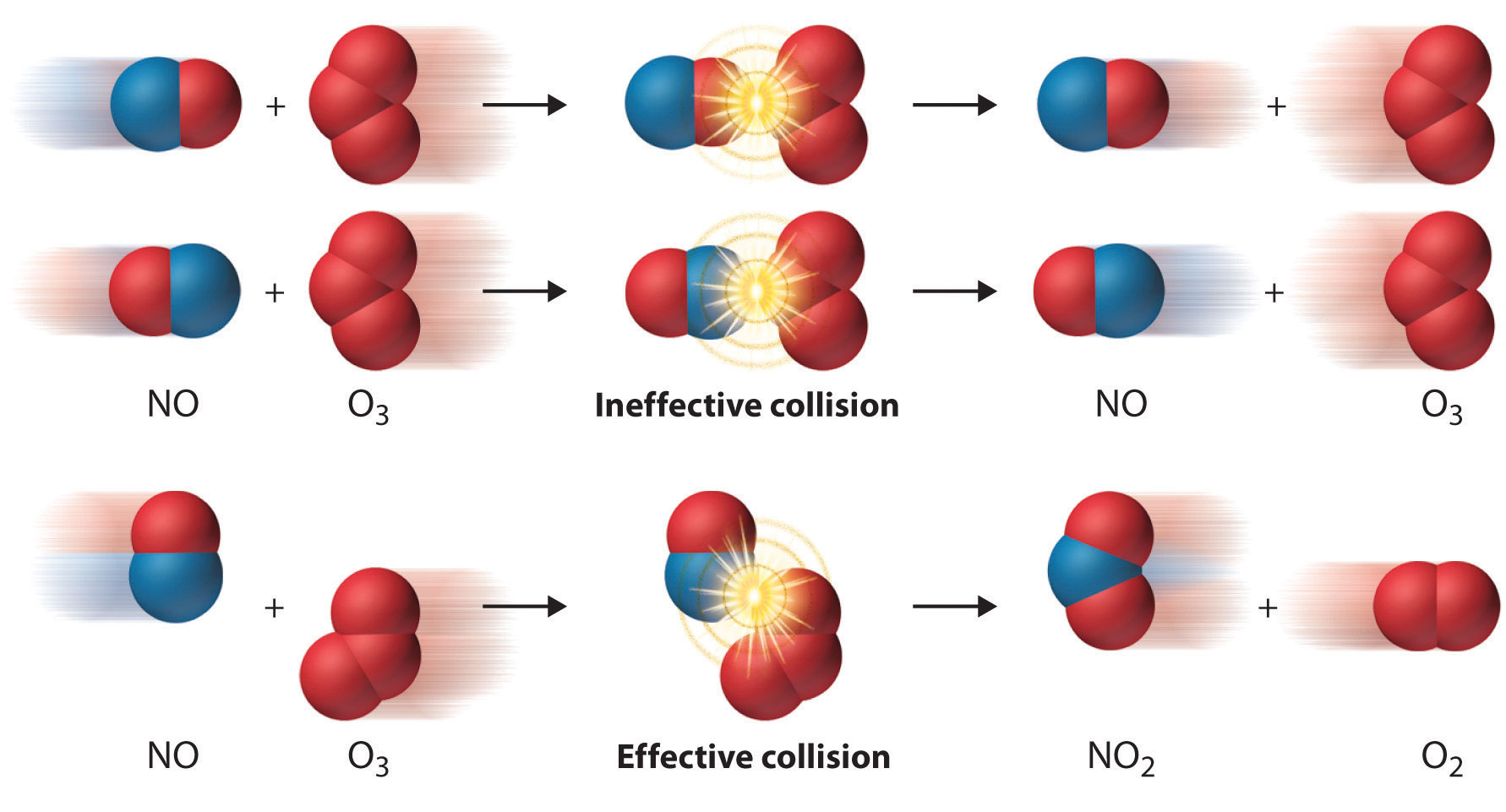 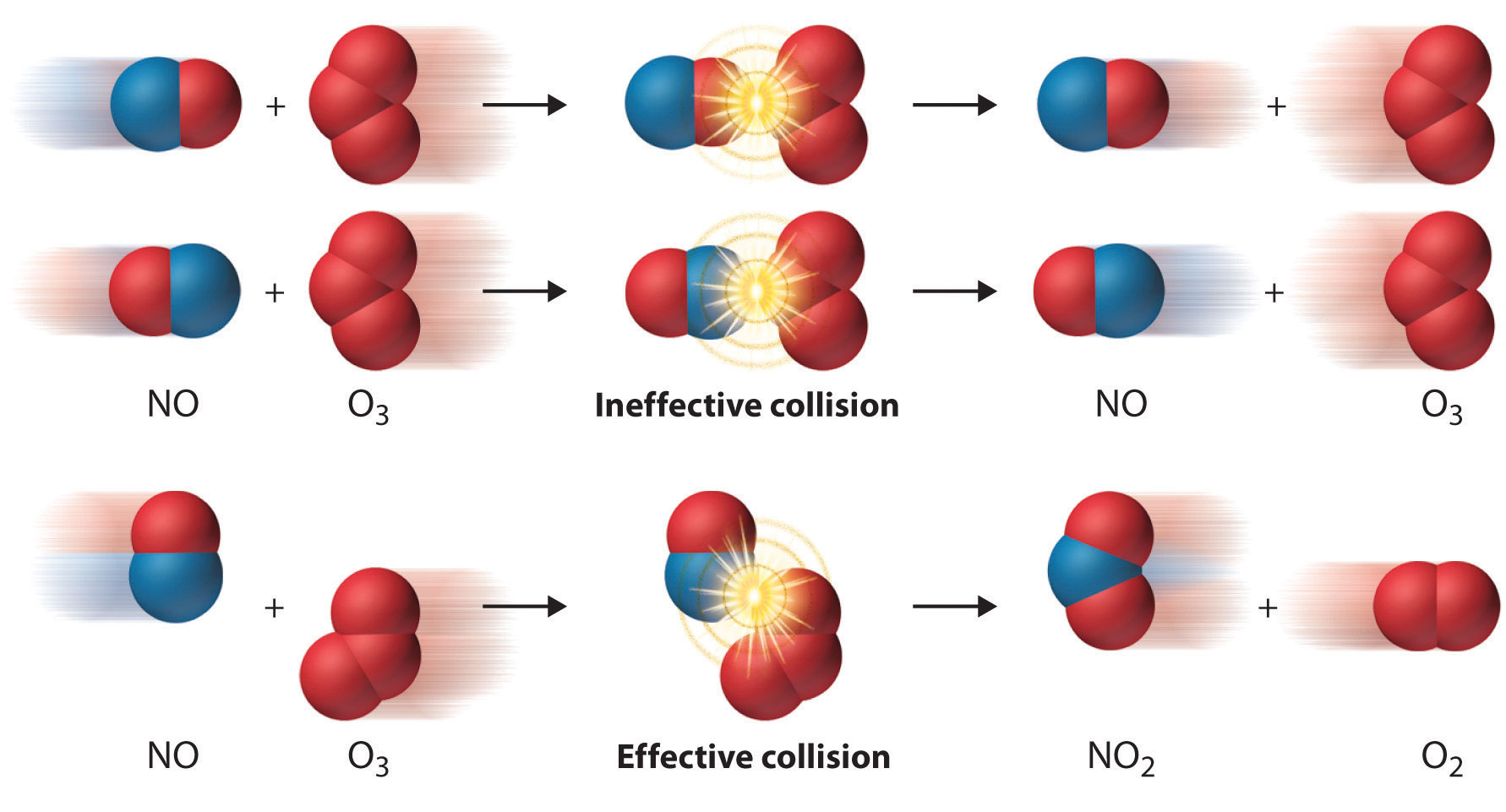 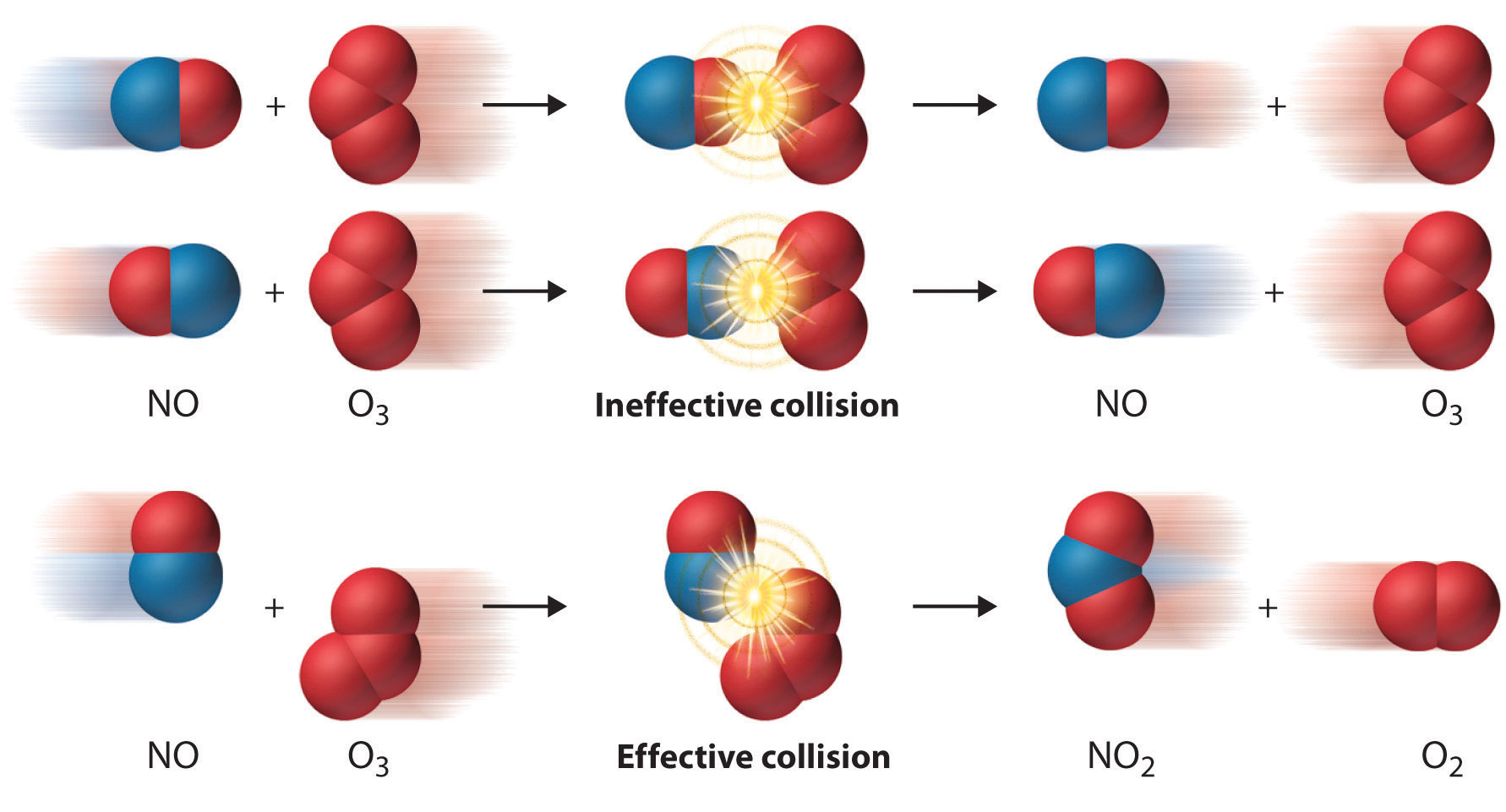 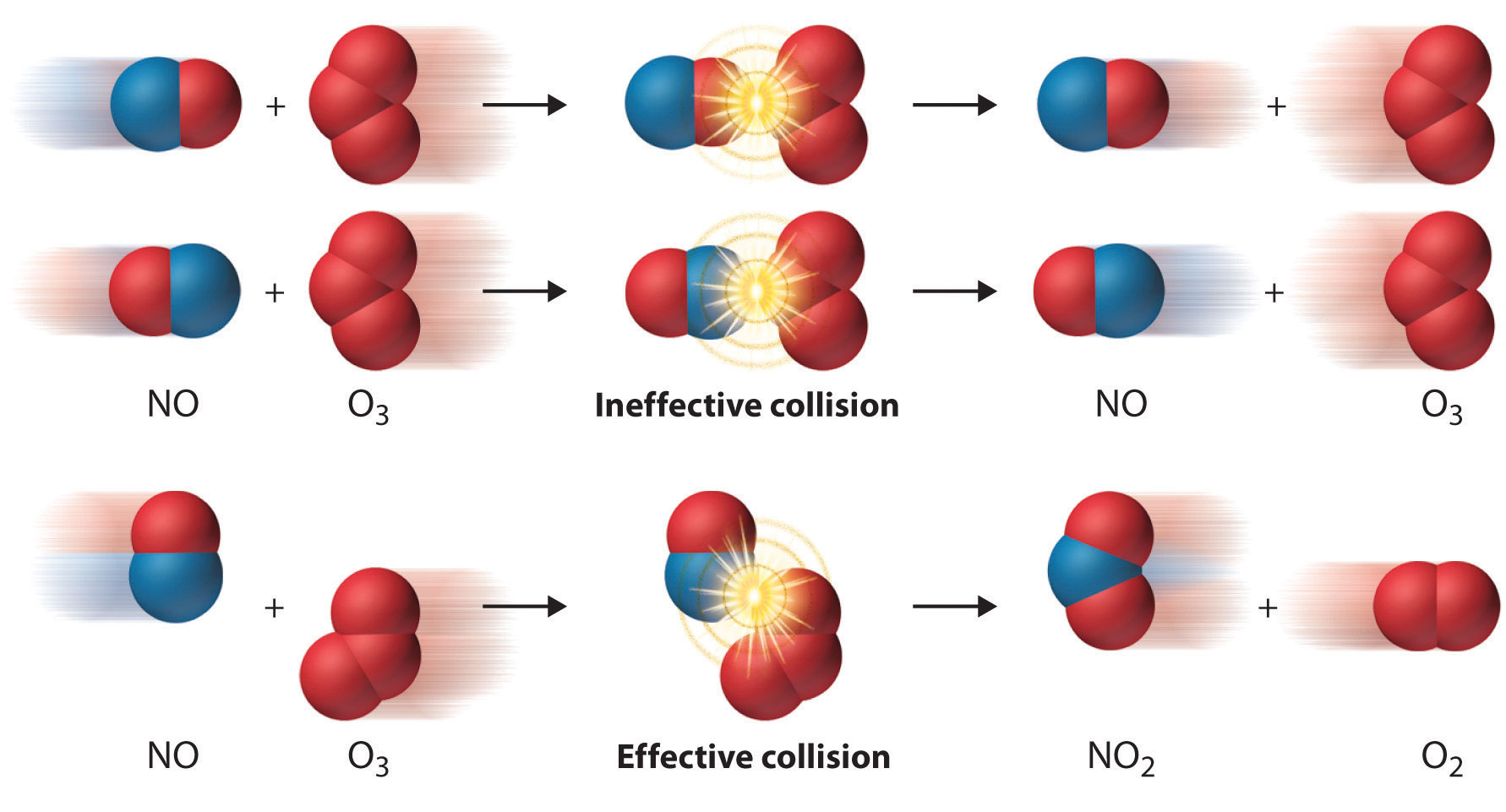 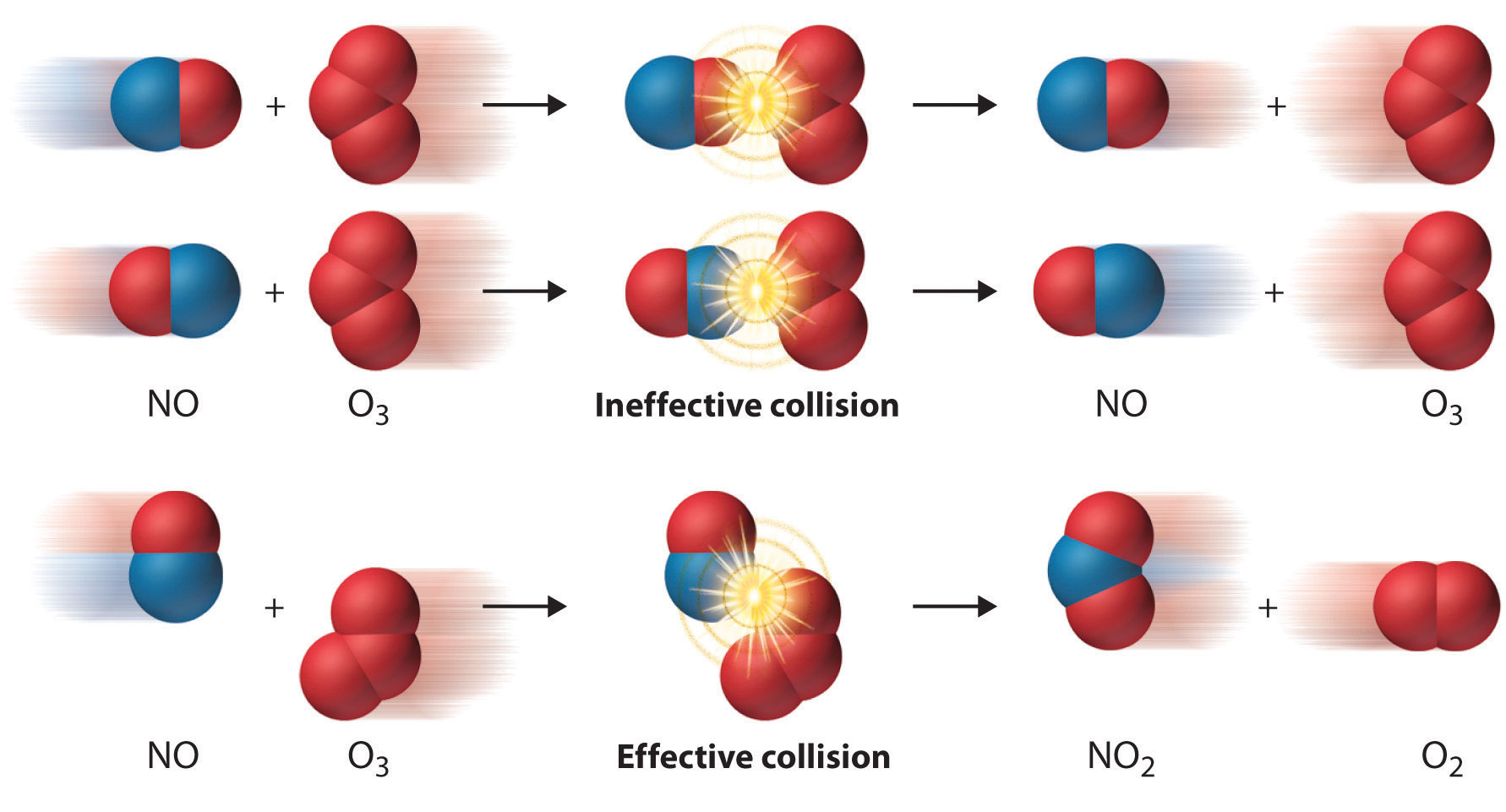 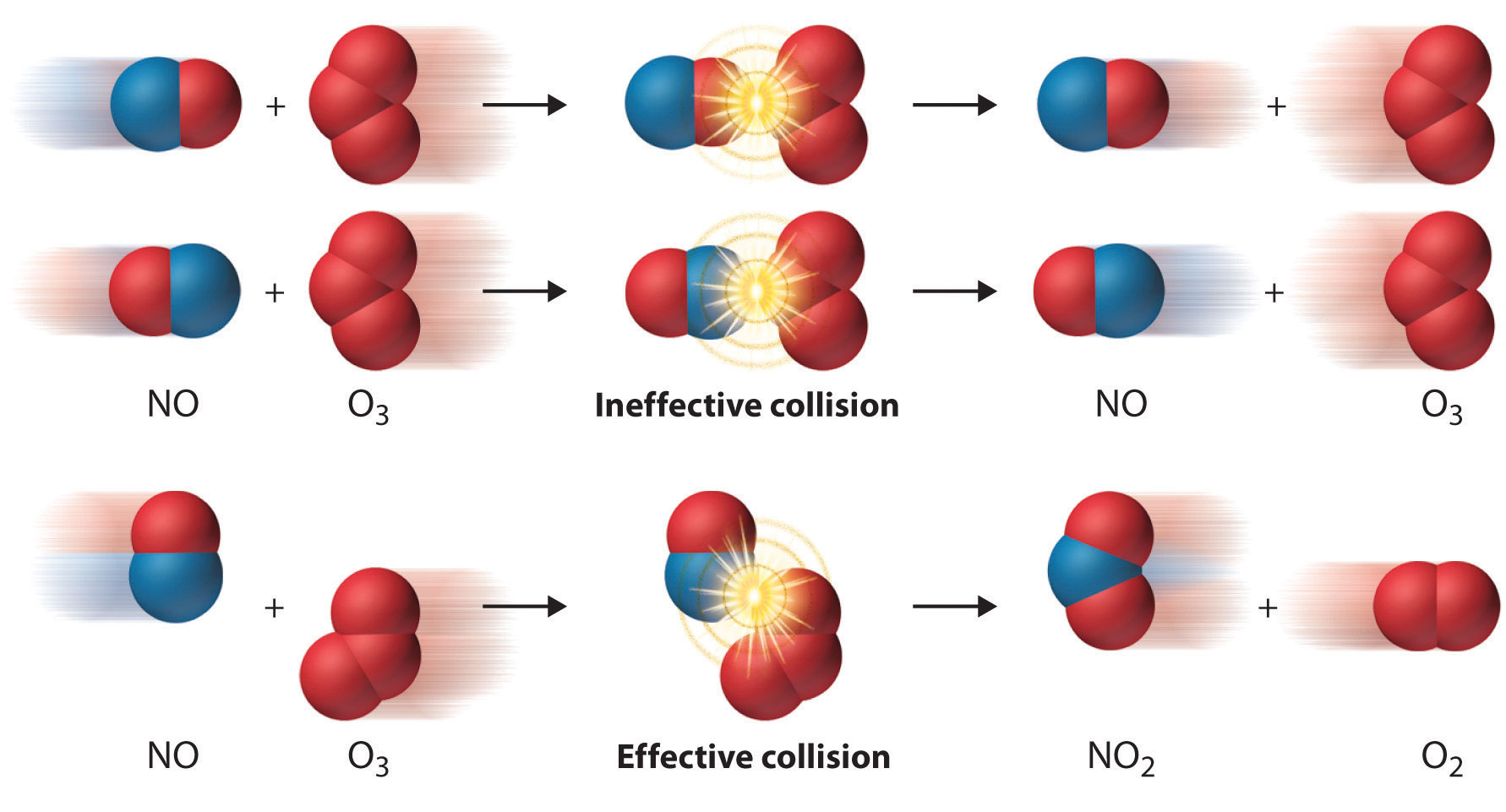 Geactiveerde toestand
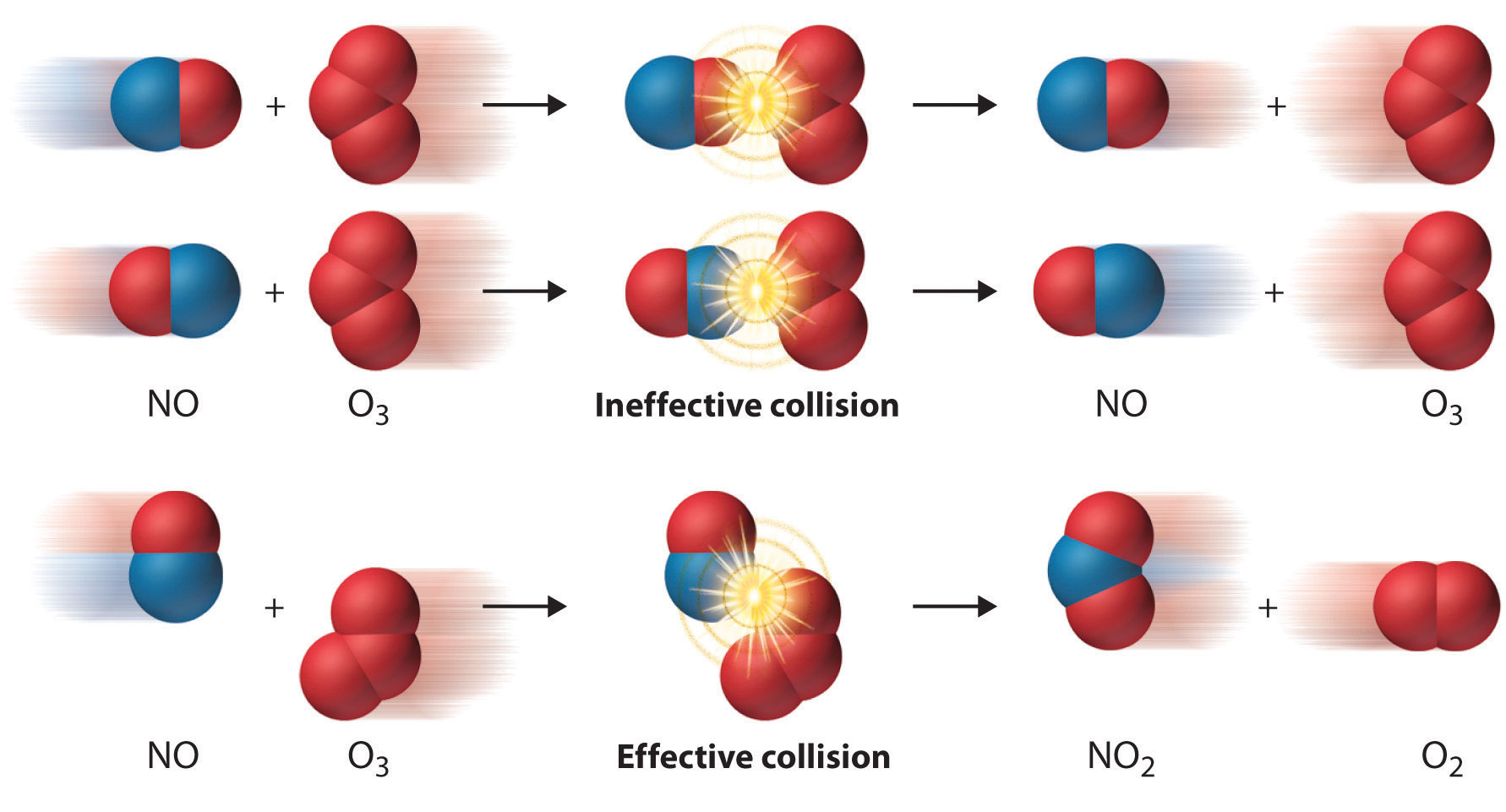 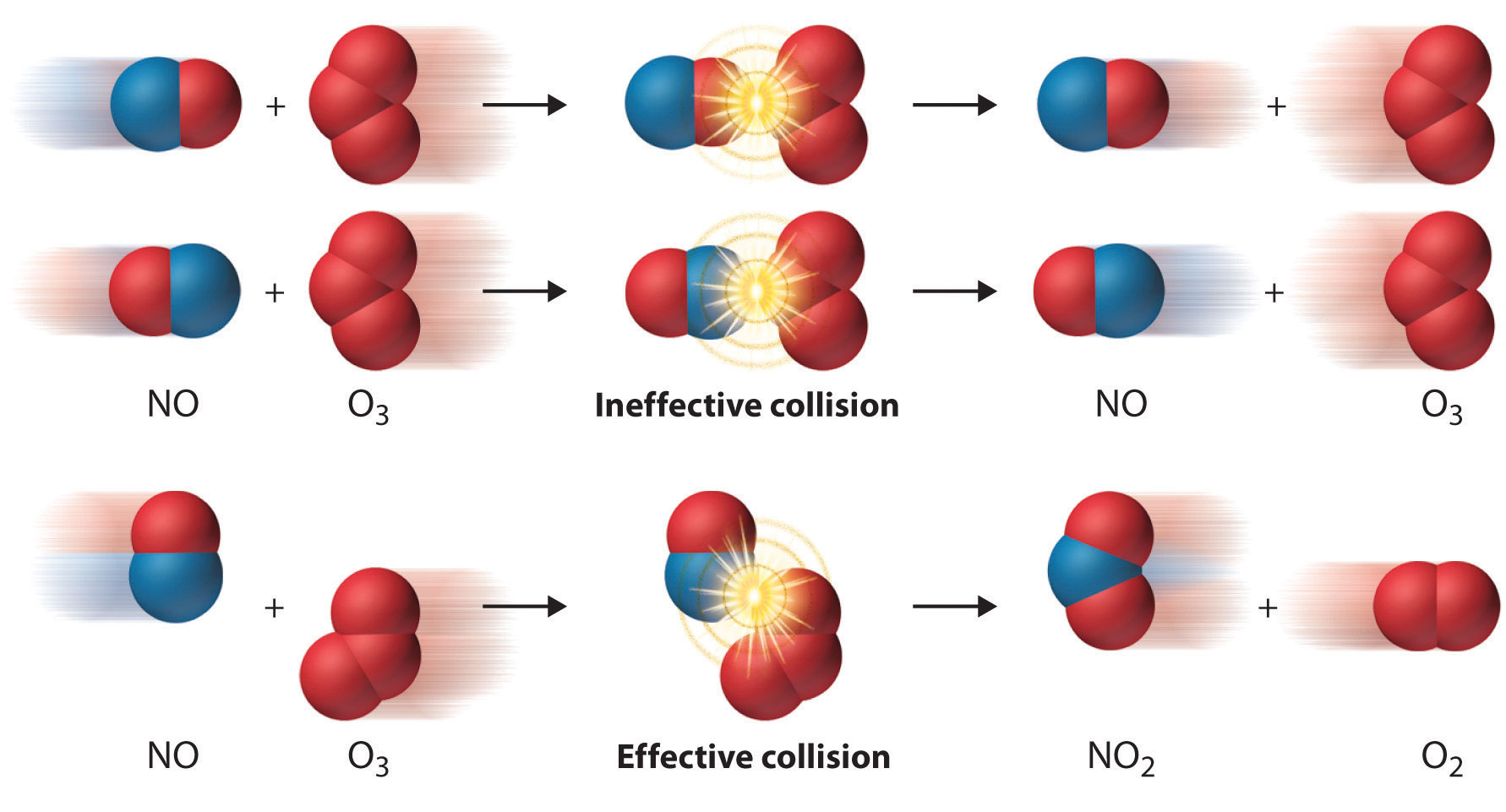 Geactiveerde toestand
Voor een chemische reactie zijn effectieve botsingen nodig:
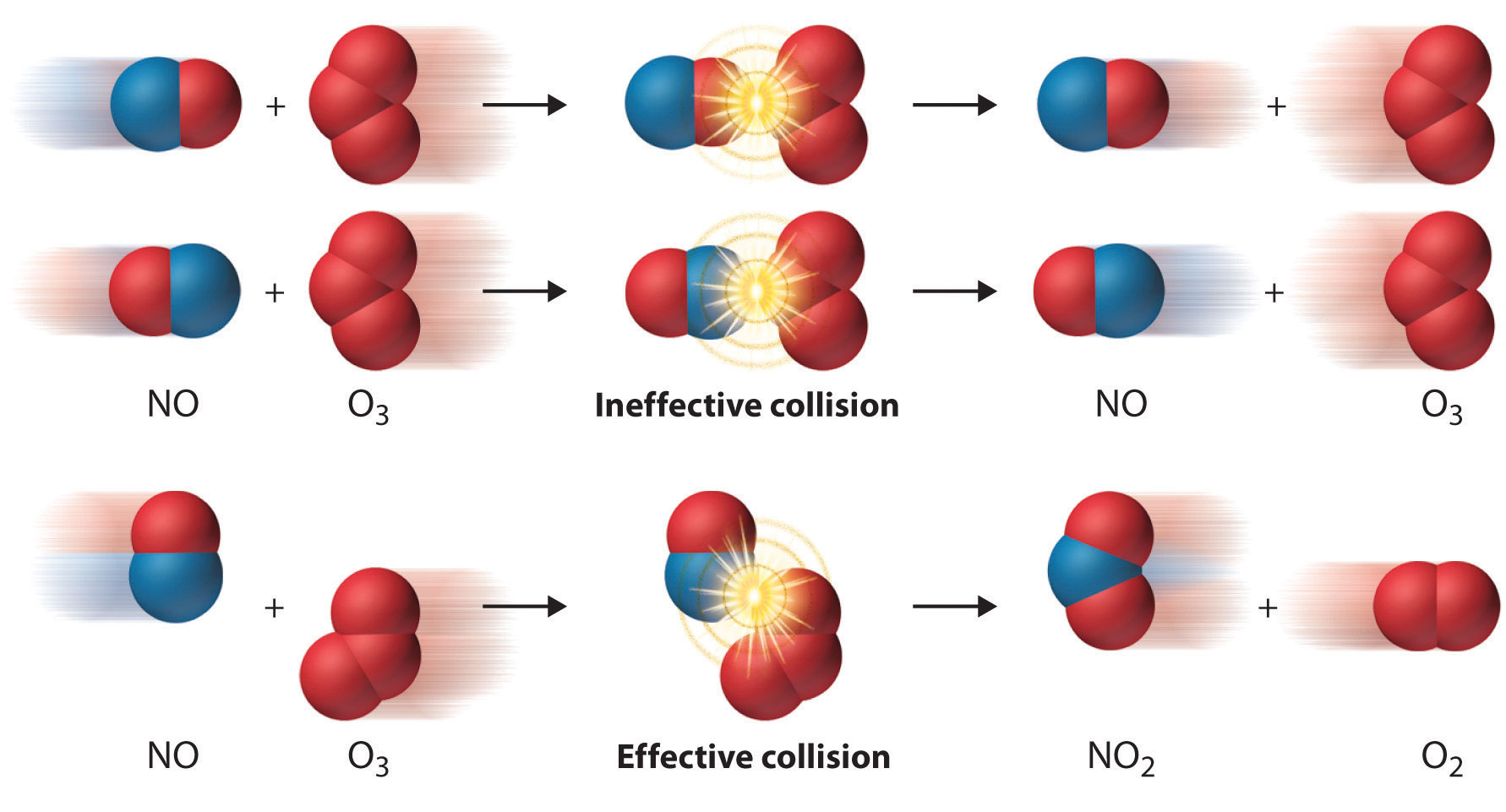 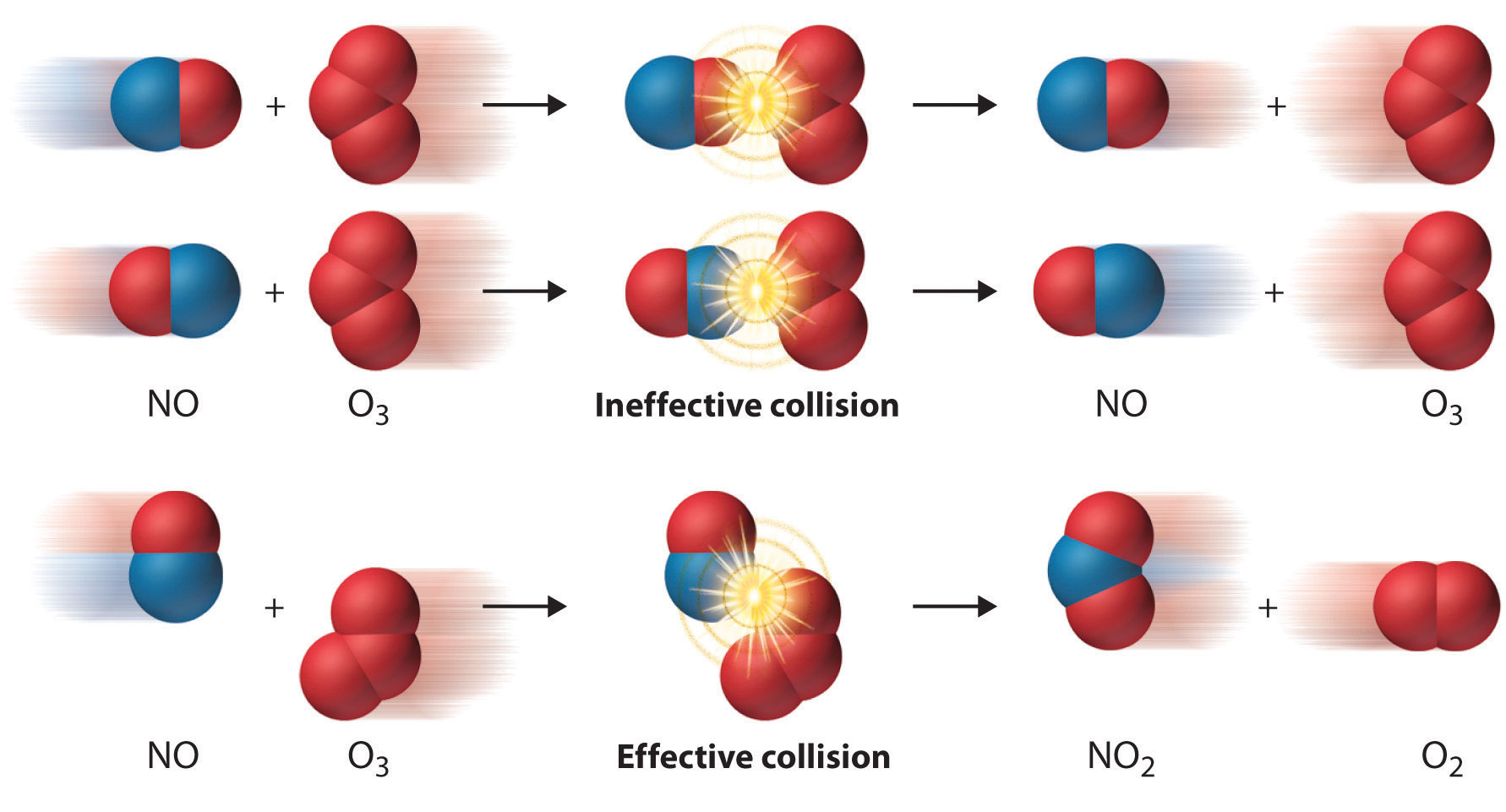 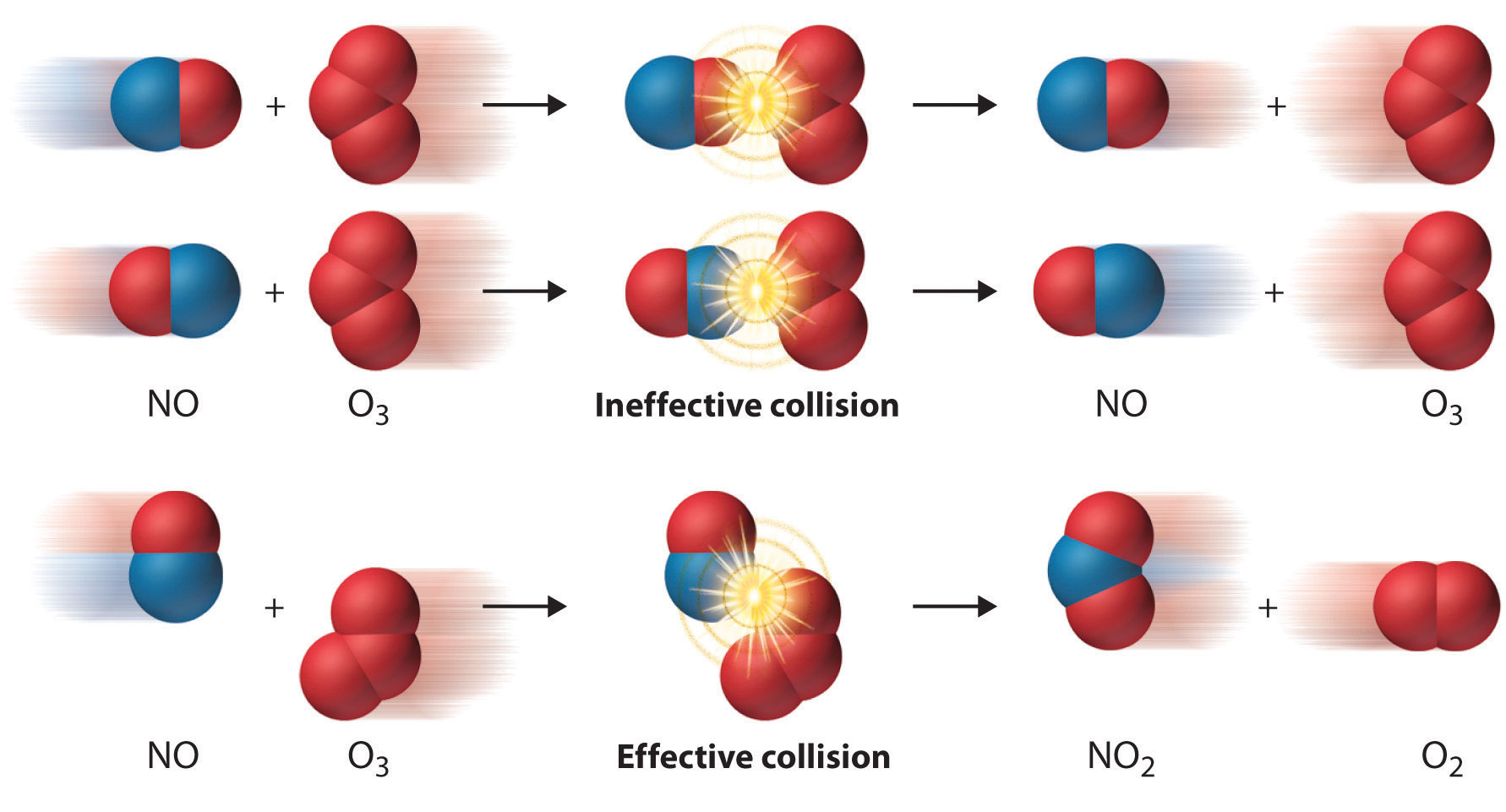 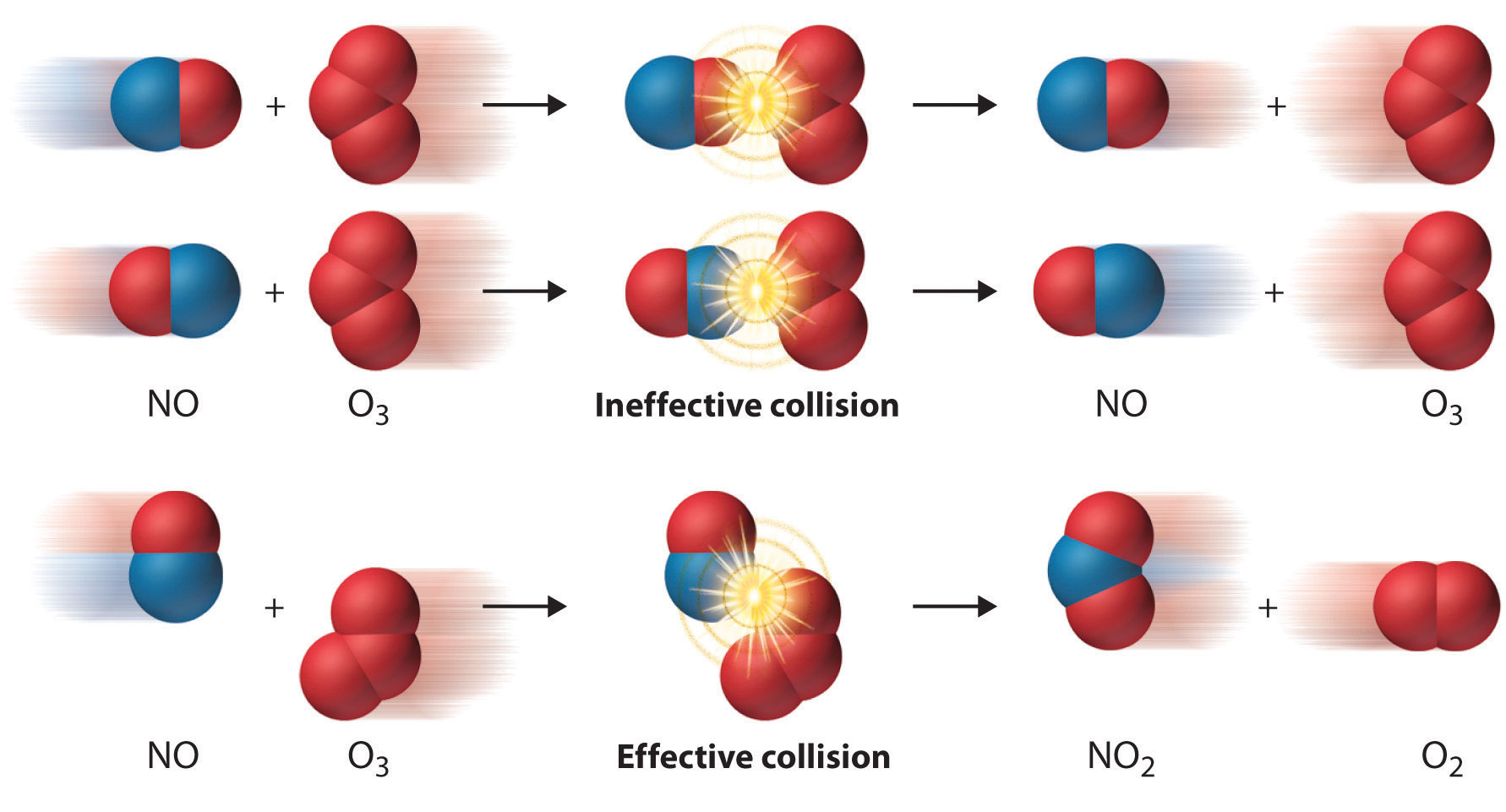 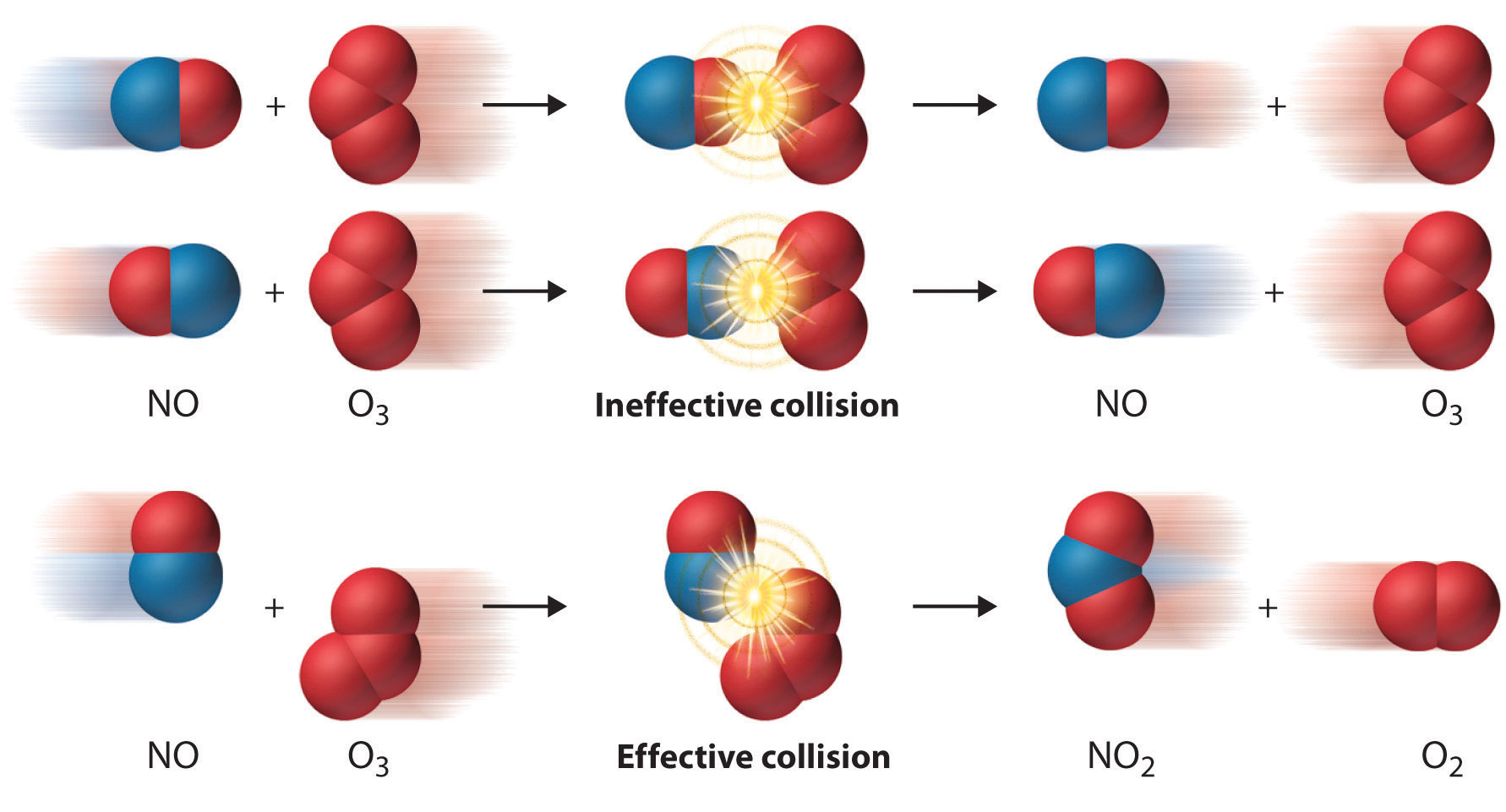 Geactiveerde toestand
Voor een chemische reactie zijn effectieve botsingen nodig:
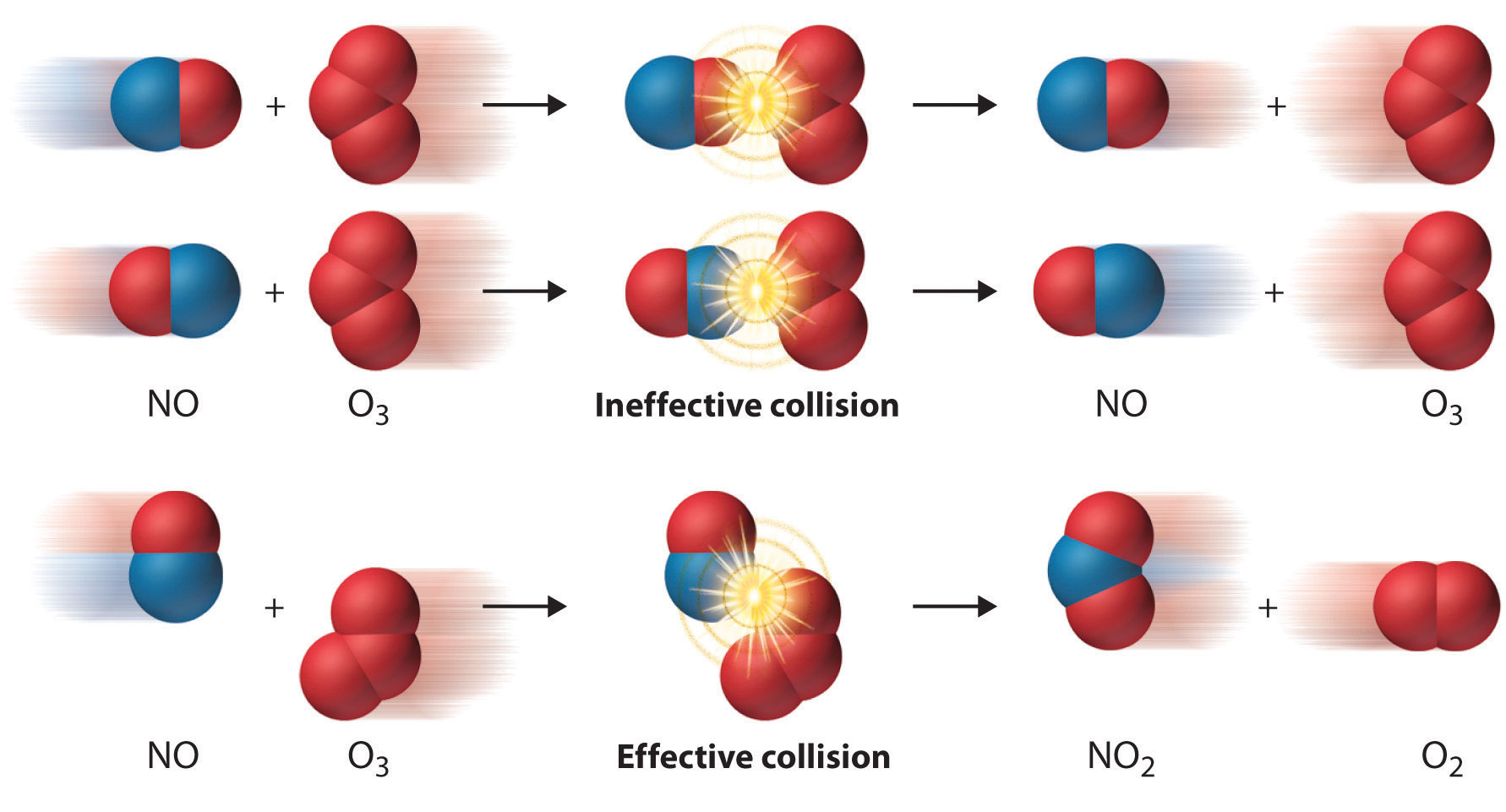 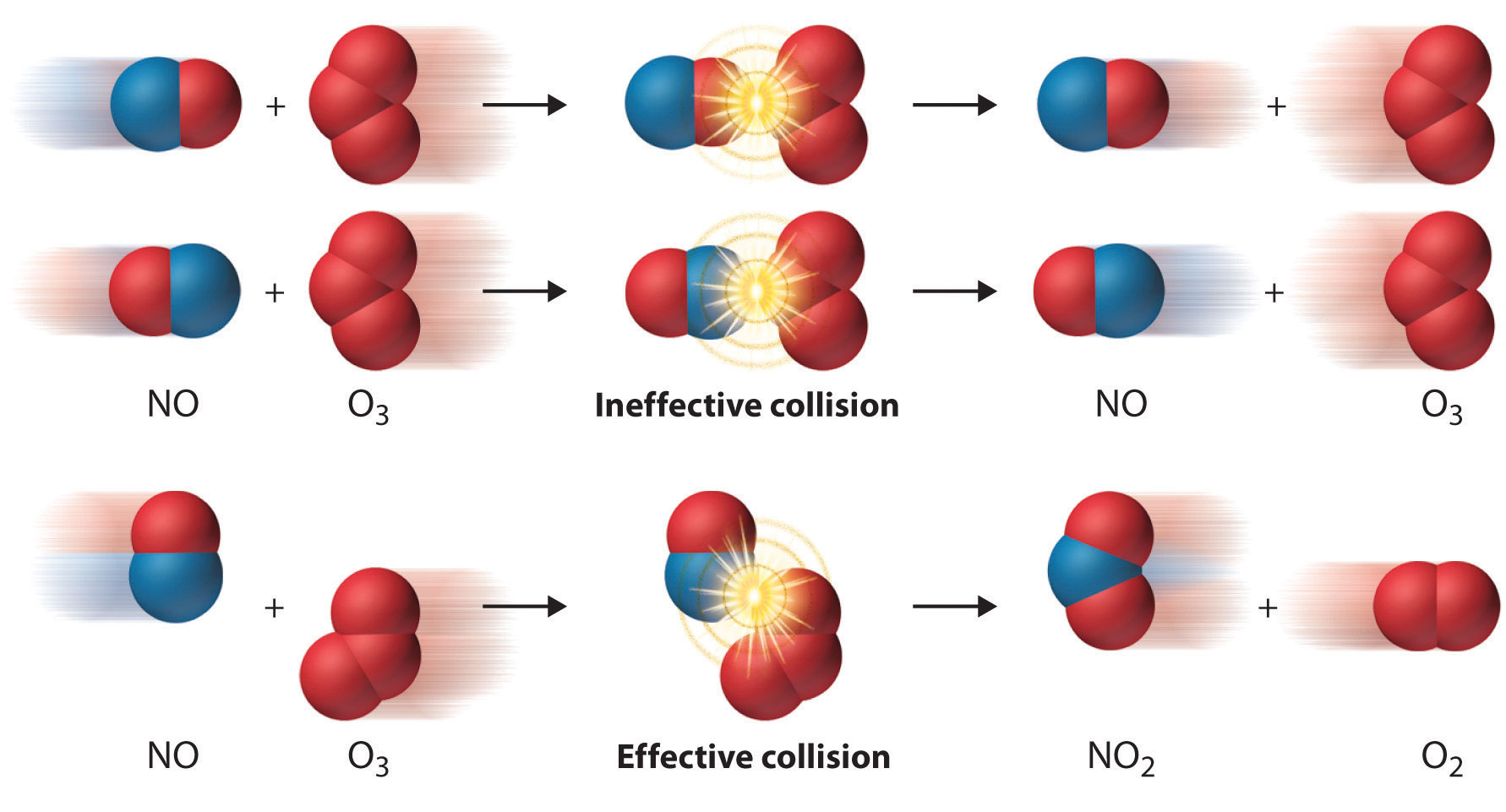 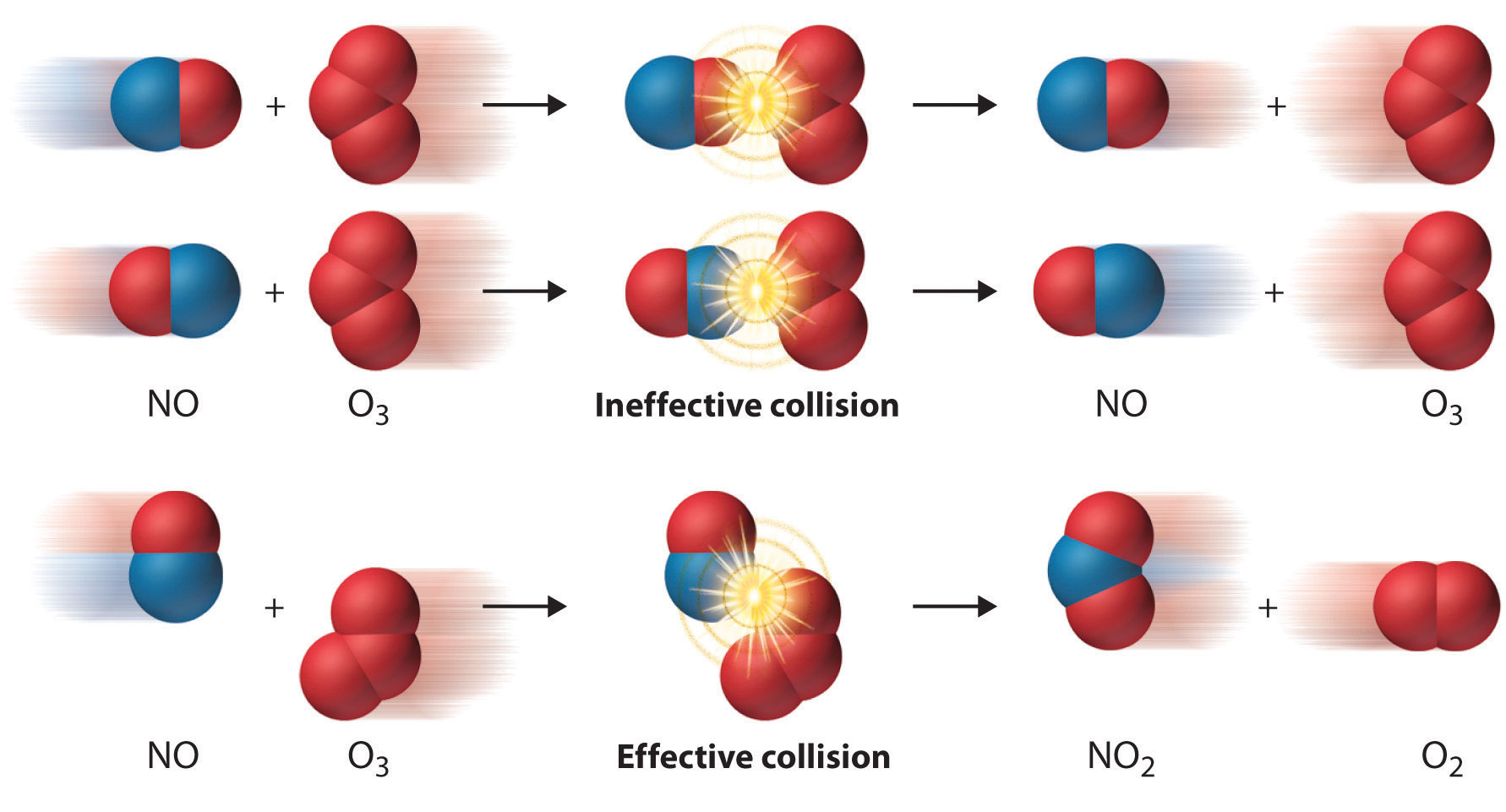 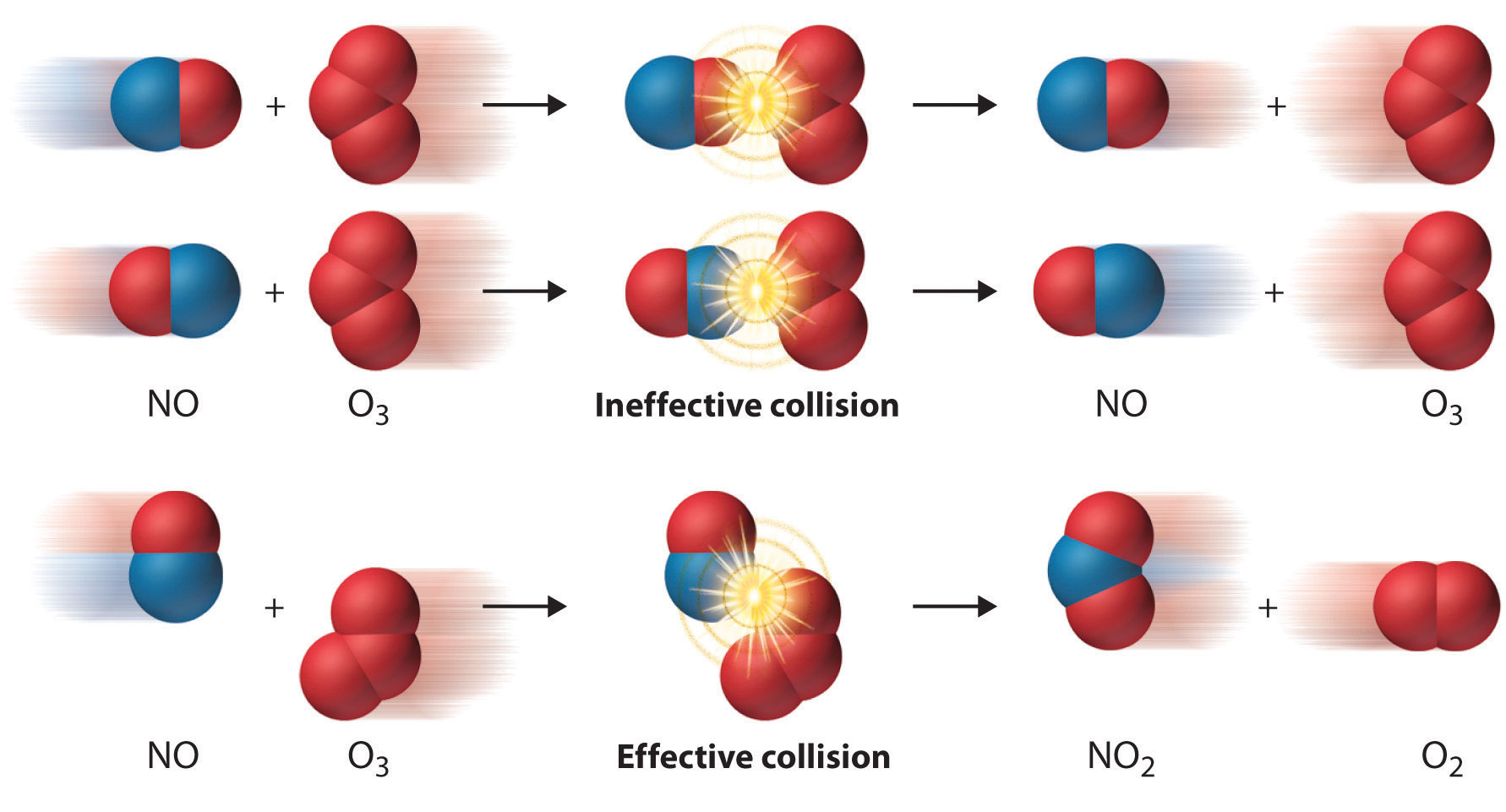 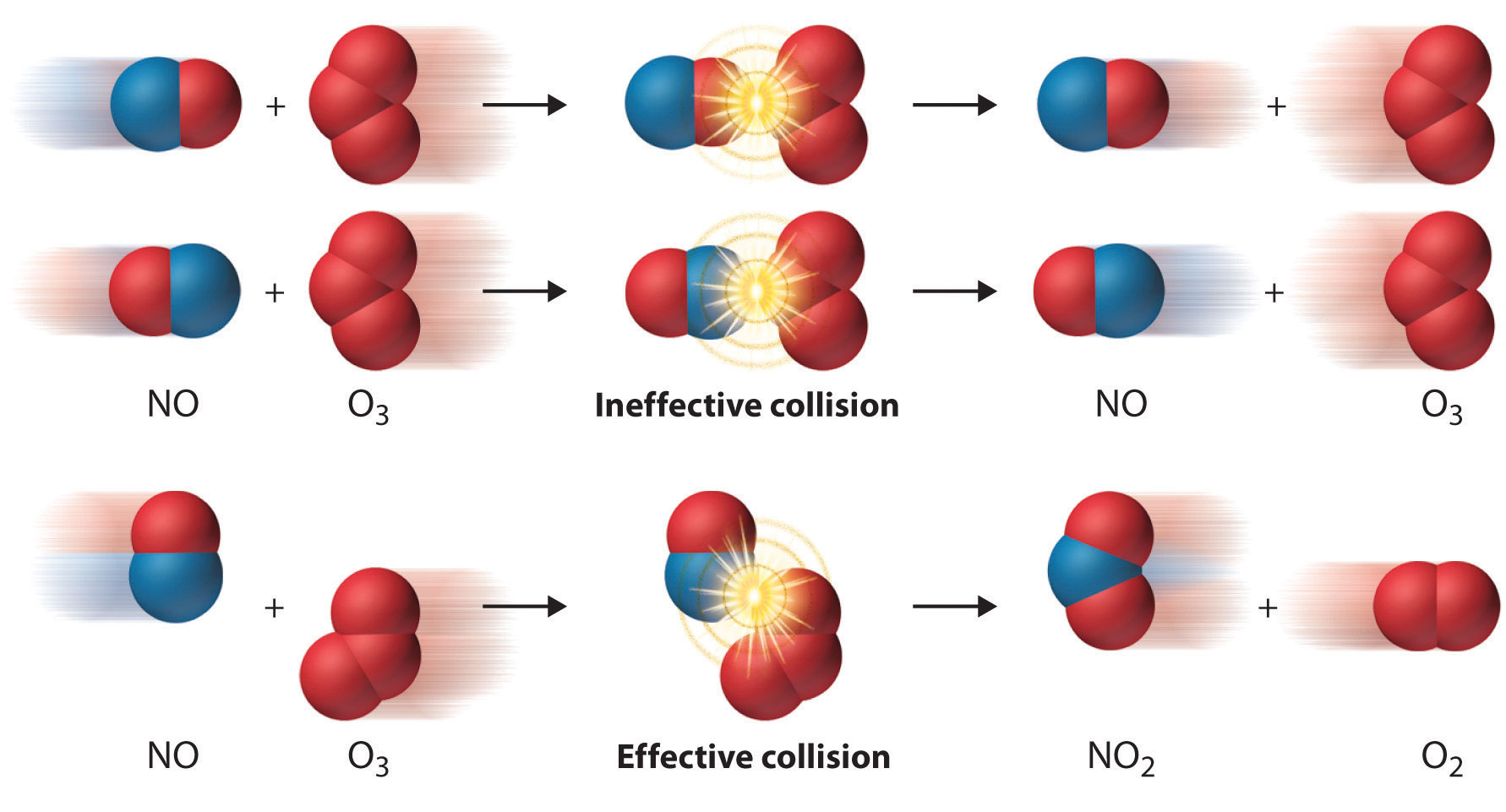 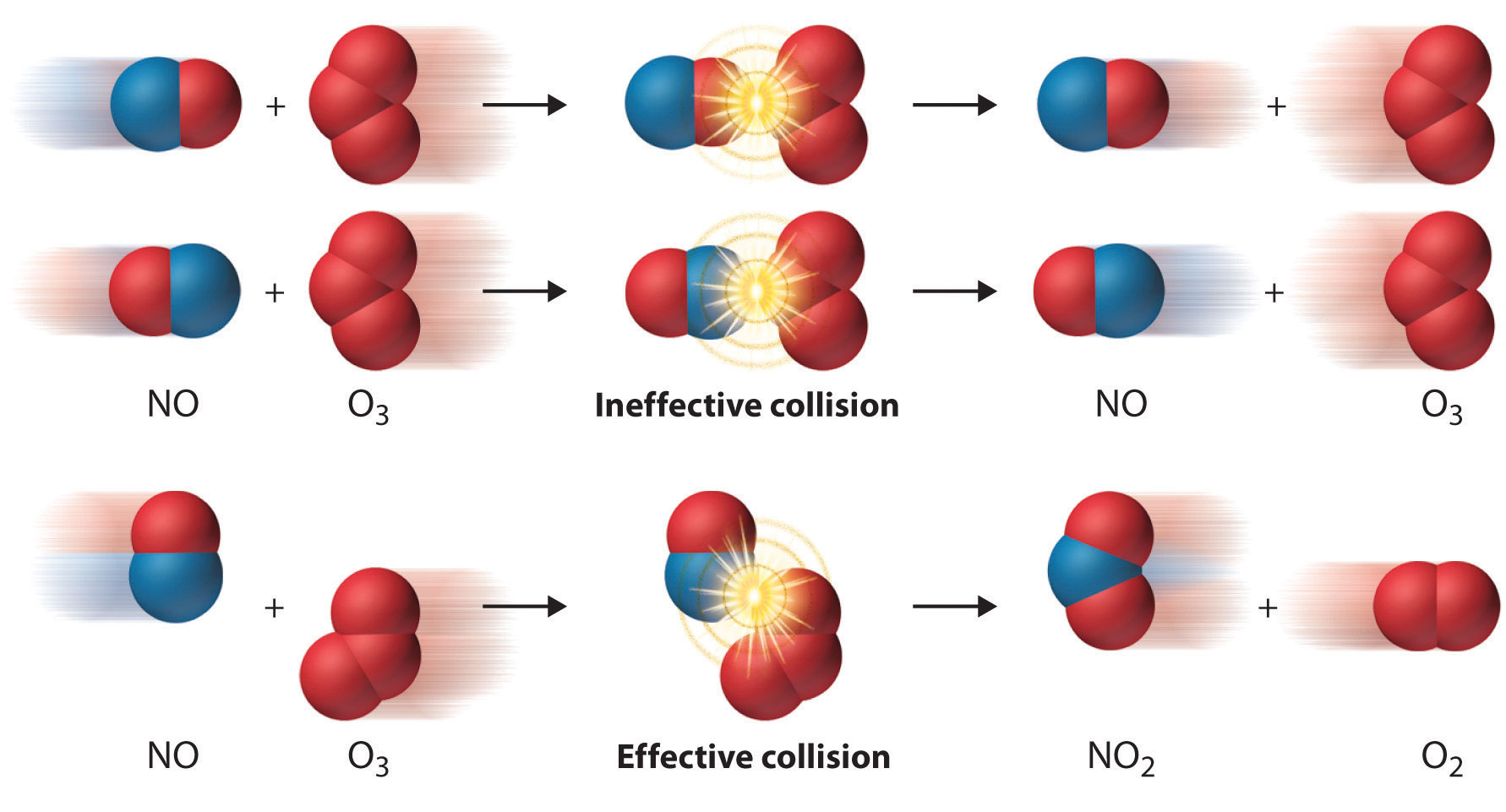 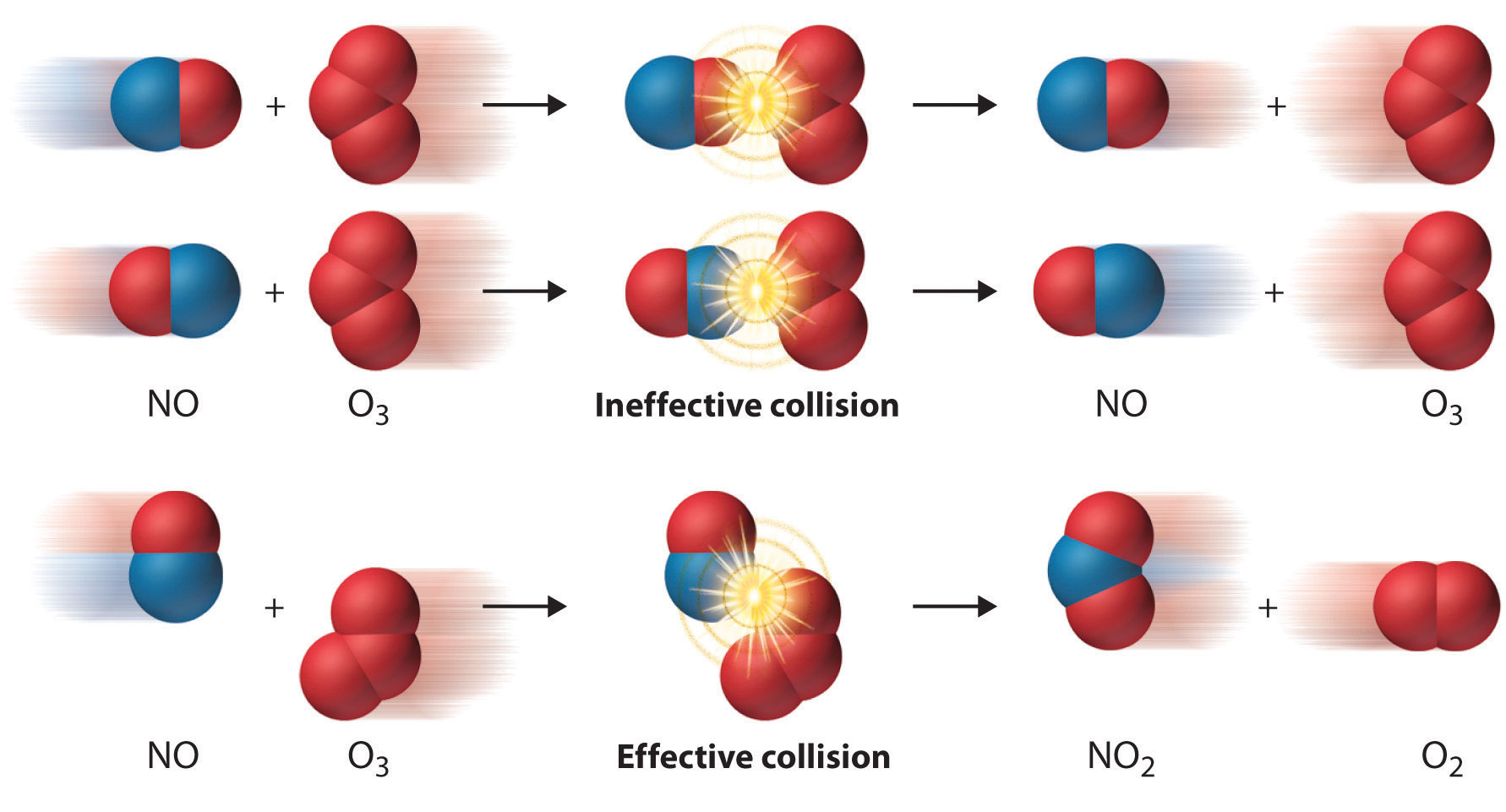 Geactiveerde toestand
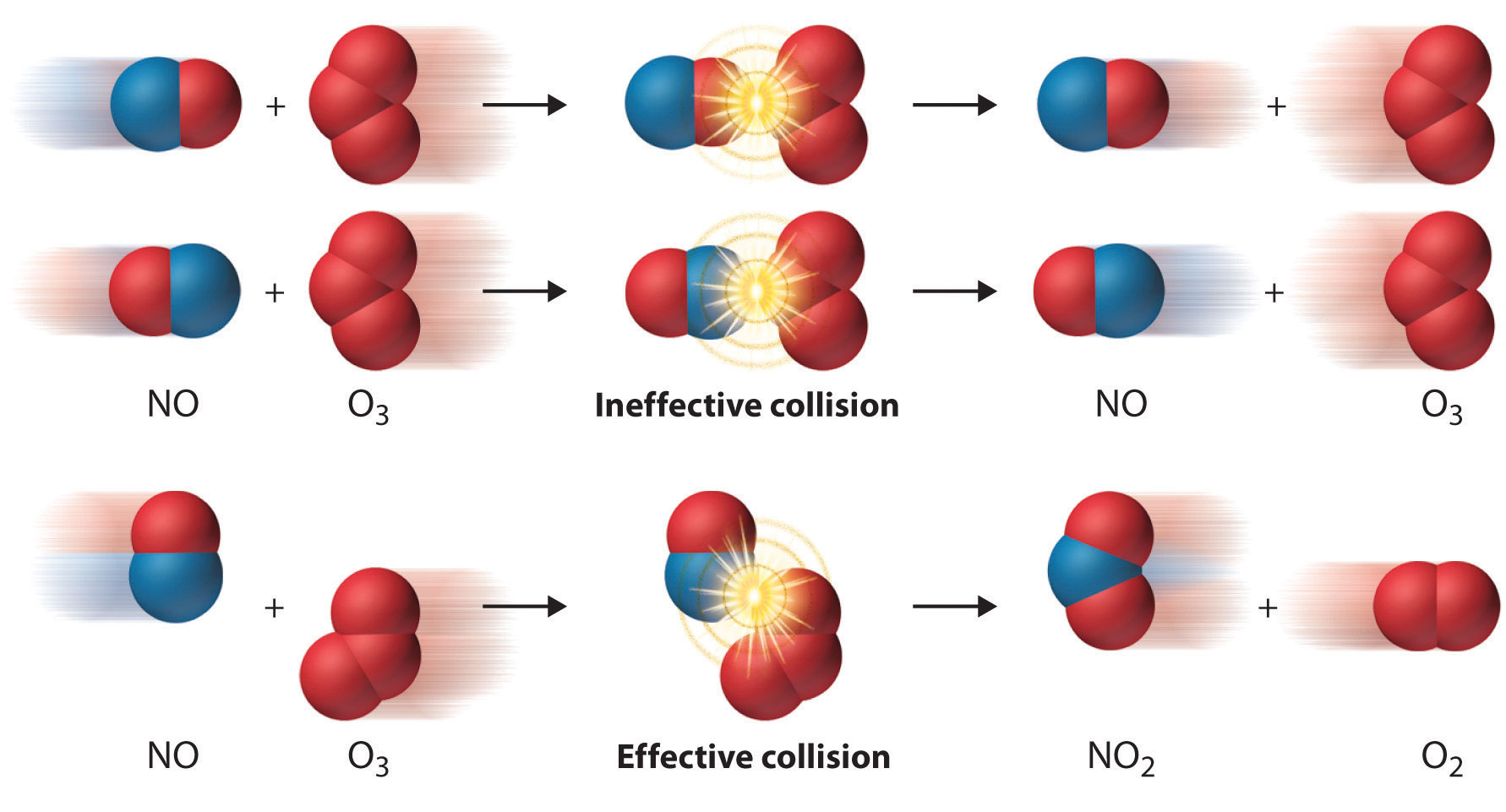 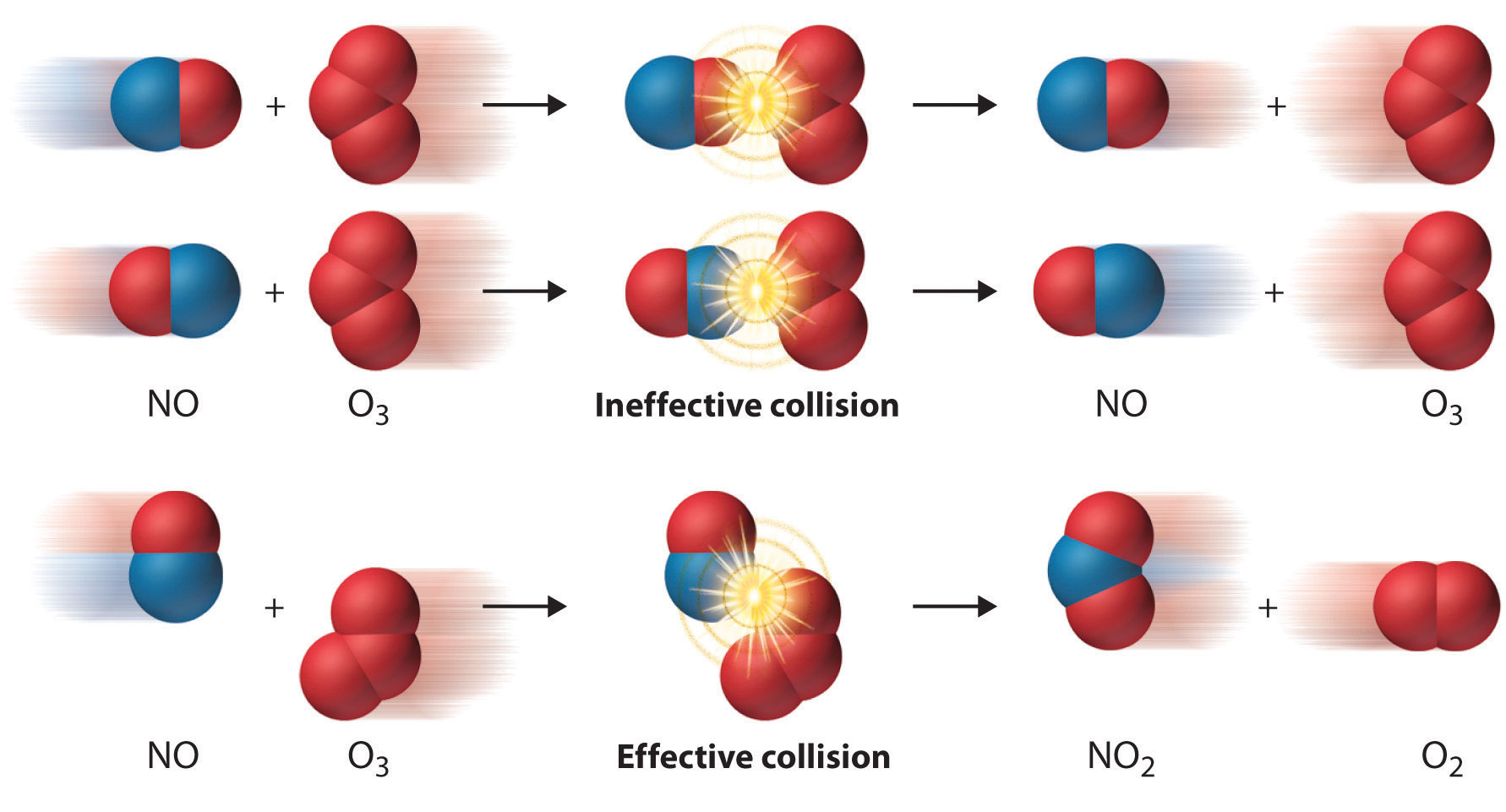 Geactiveerde toestand
Meer effectieve botsingen per seconde: snellere reactie.
Voor een chemische reactie zijn effectieve botsingen nodig:
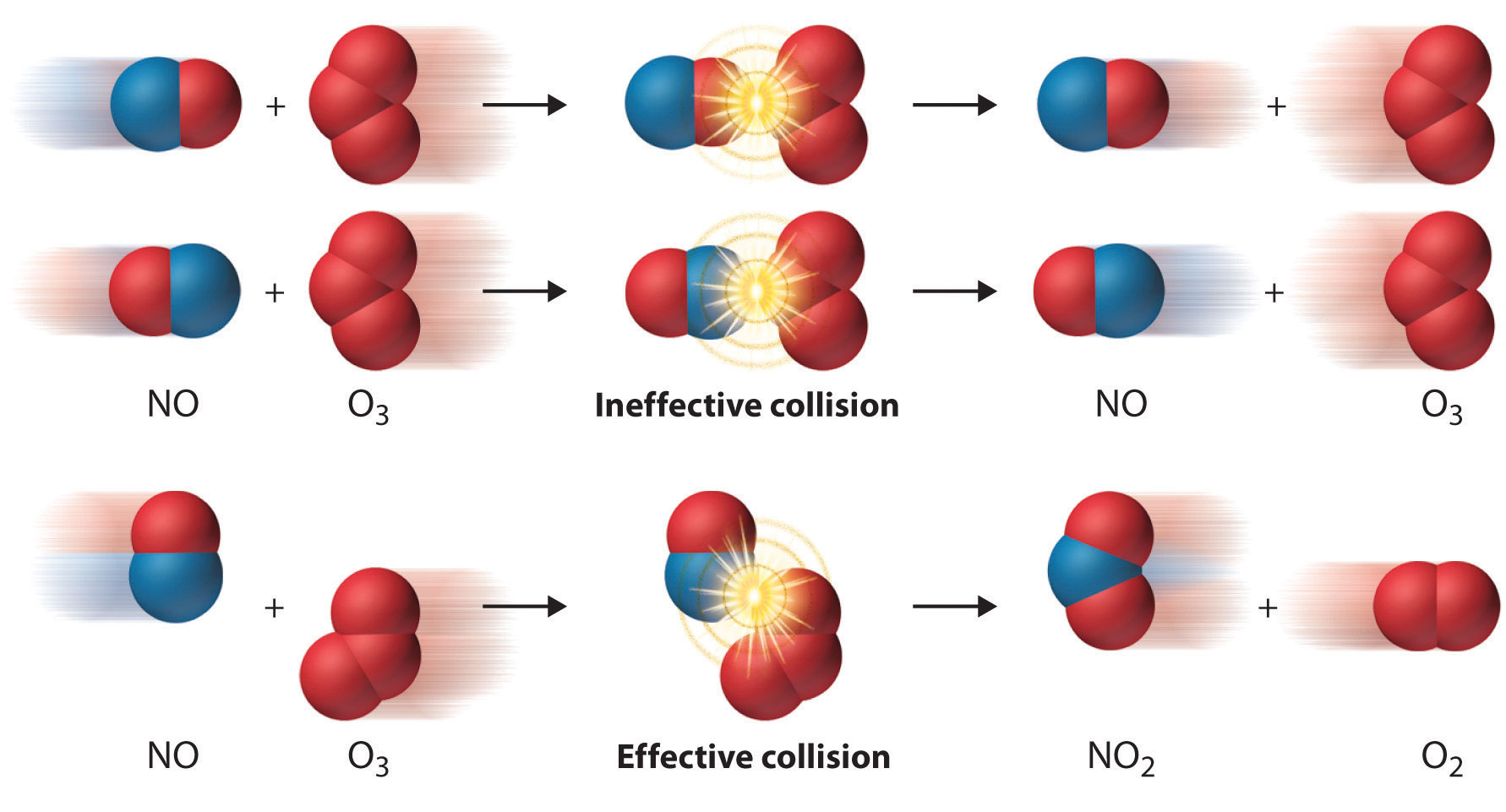 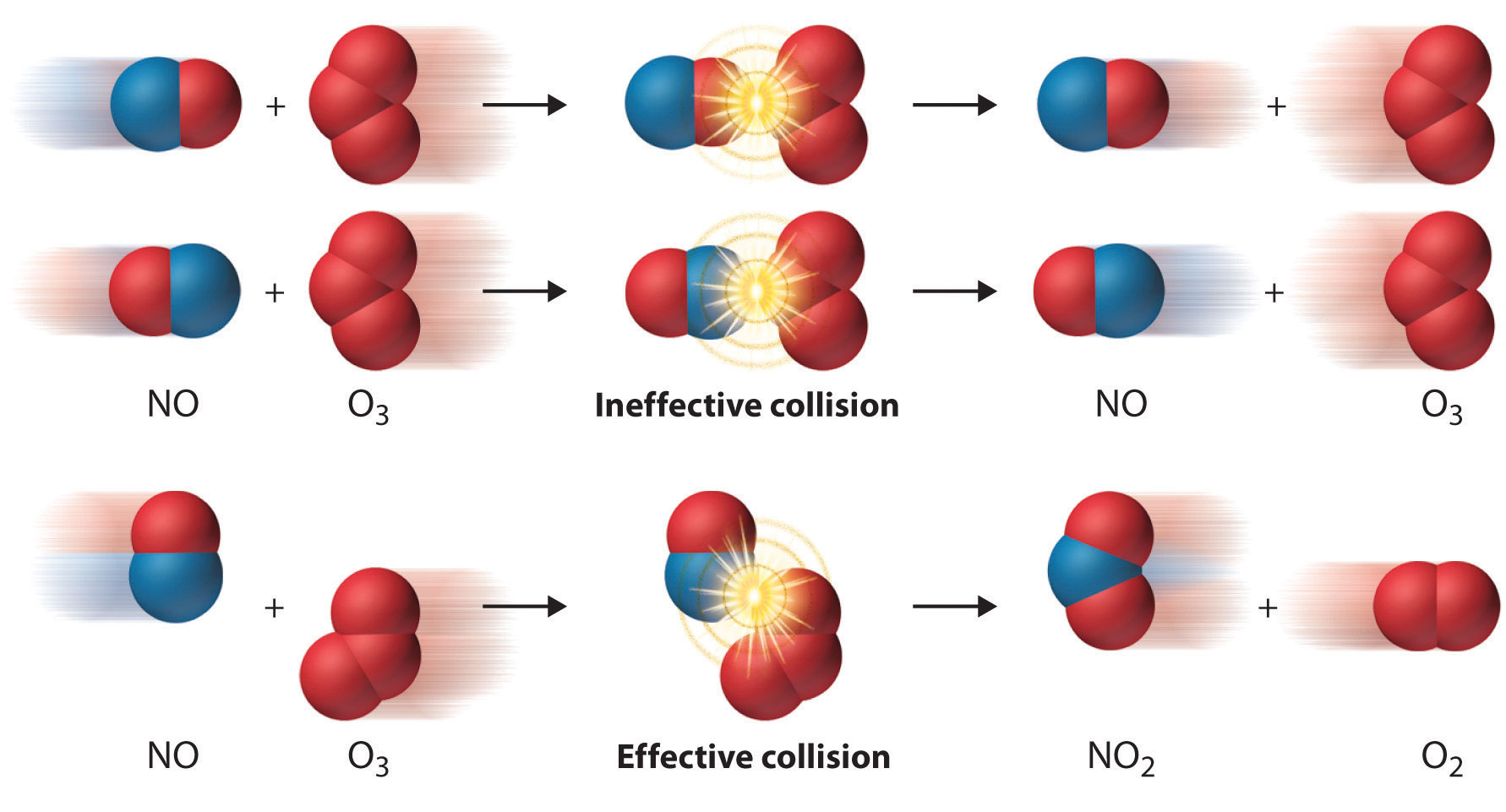 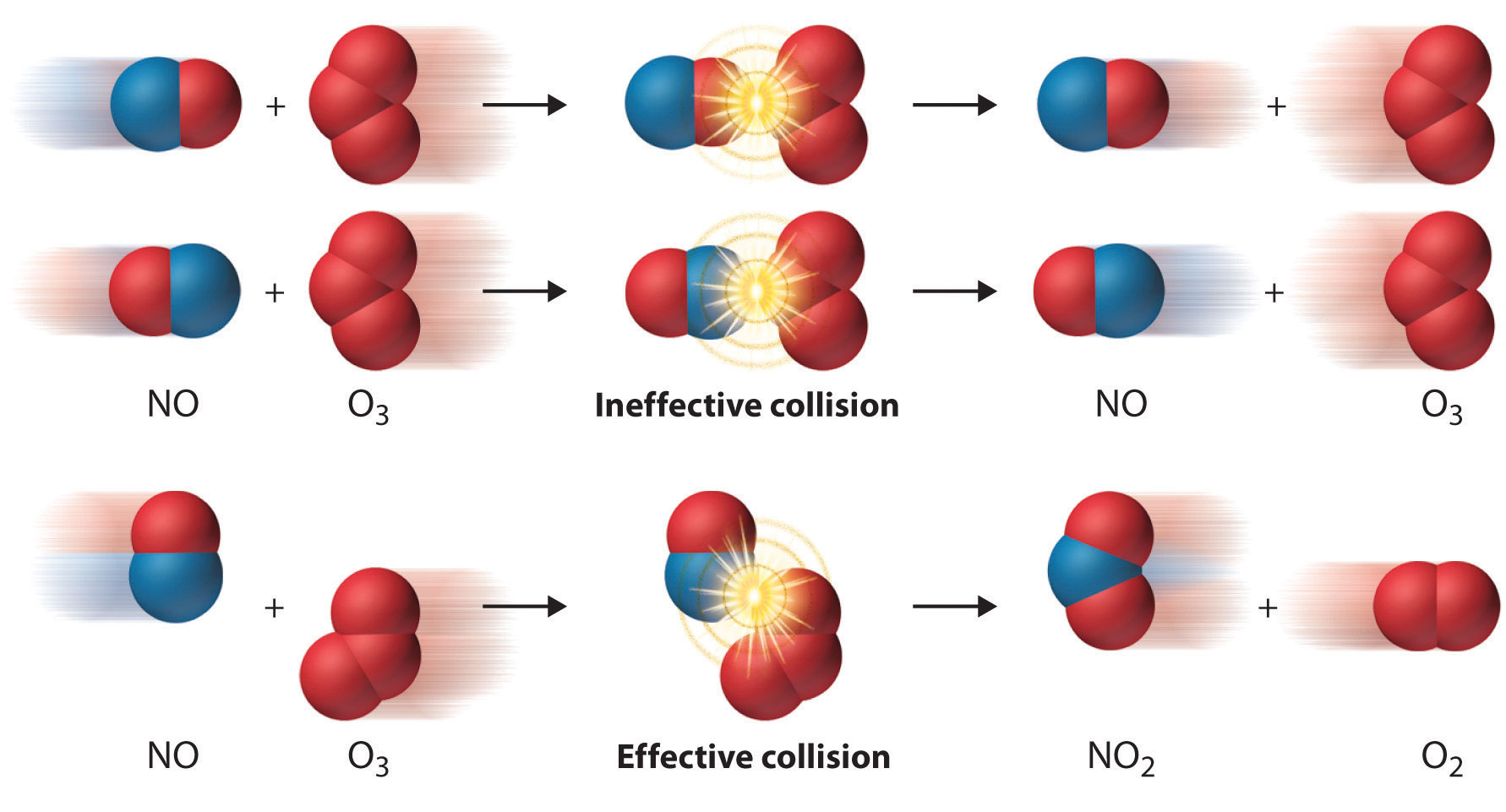 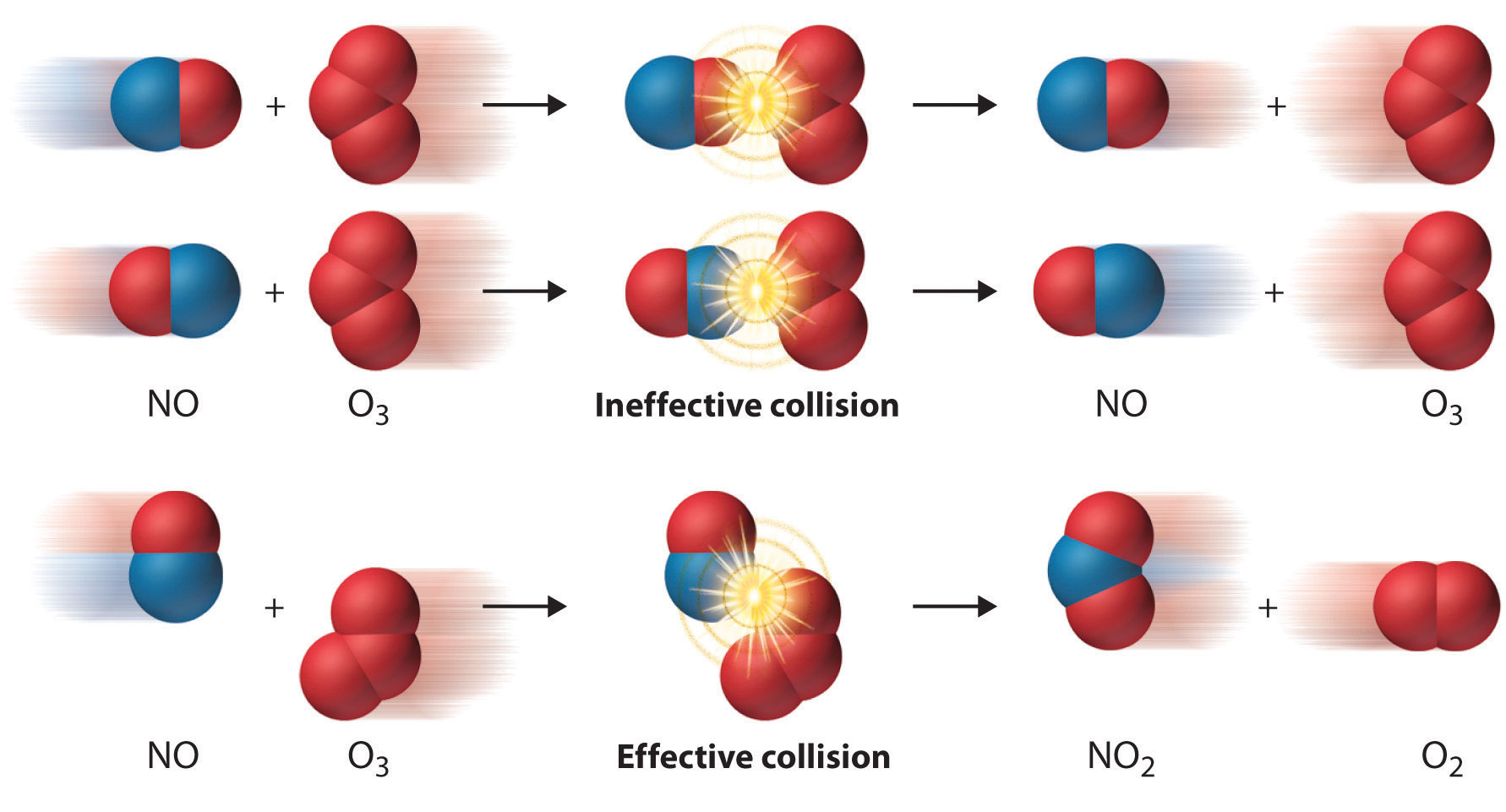 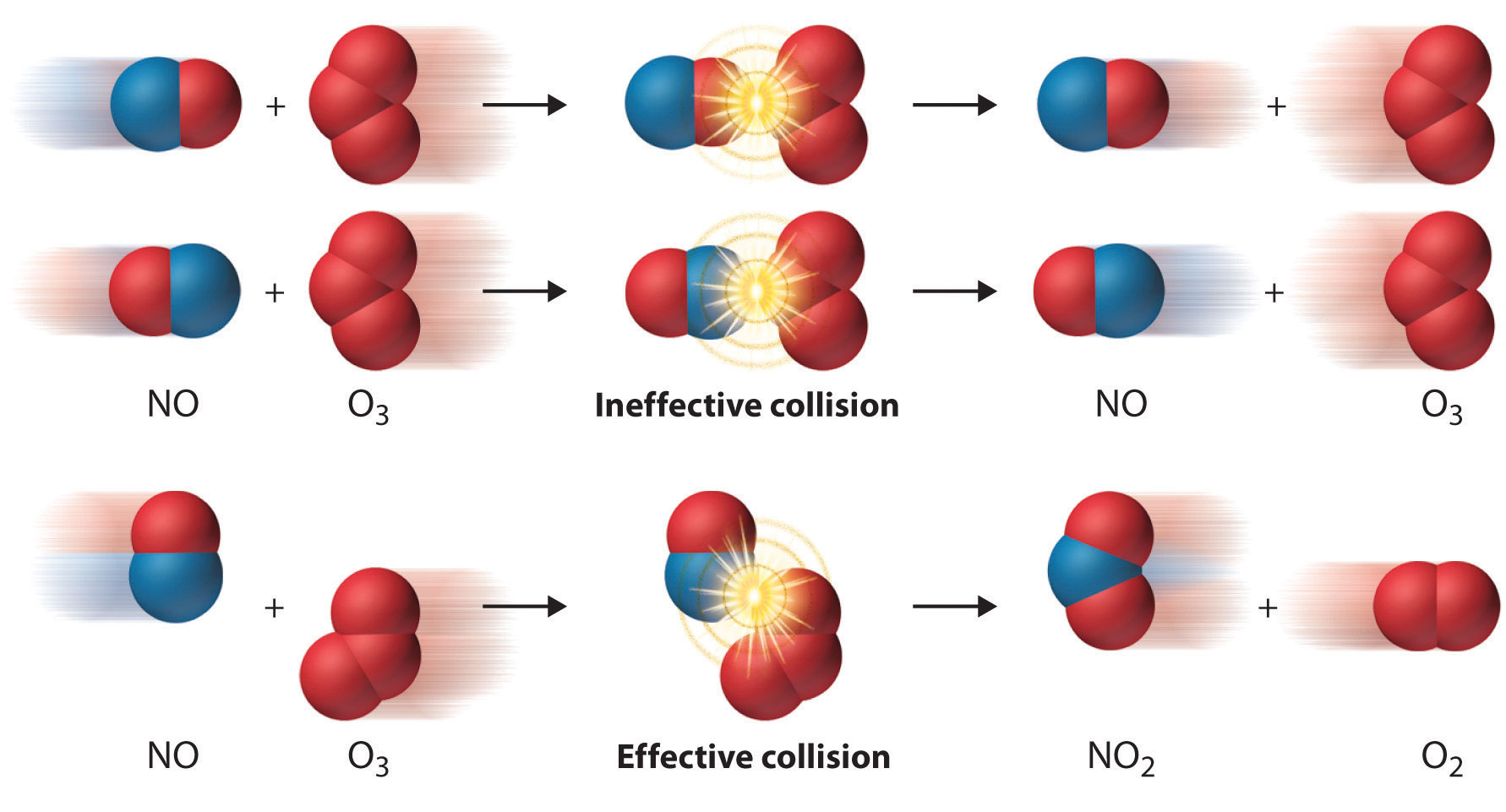 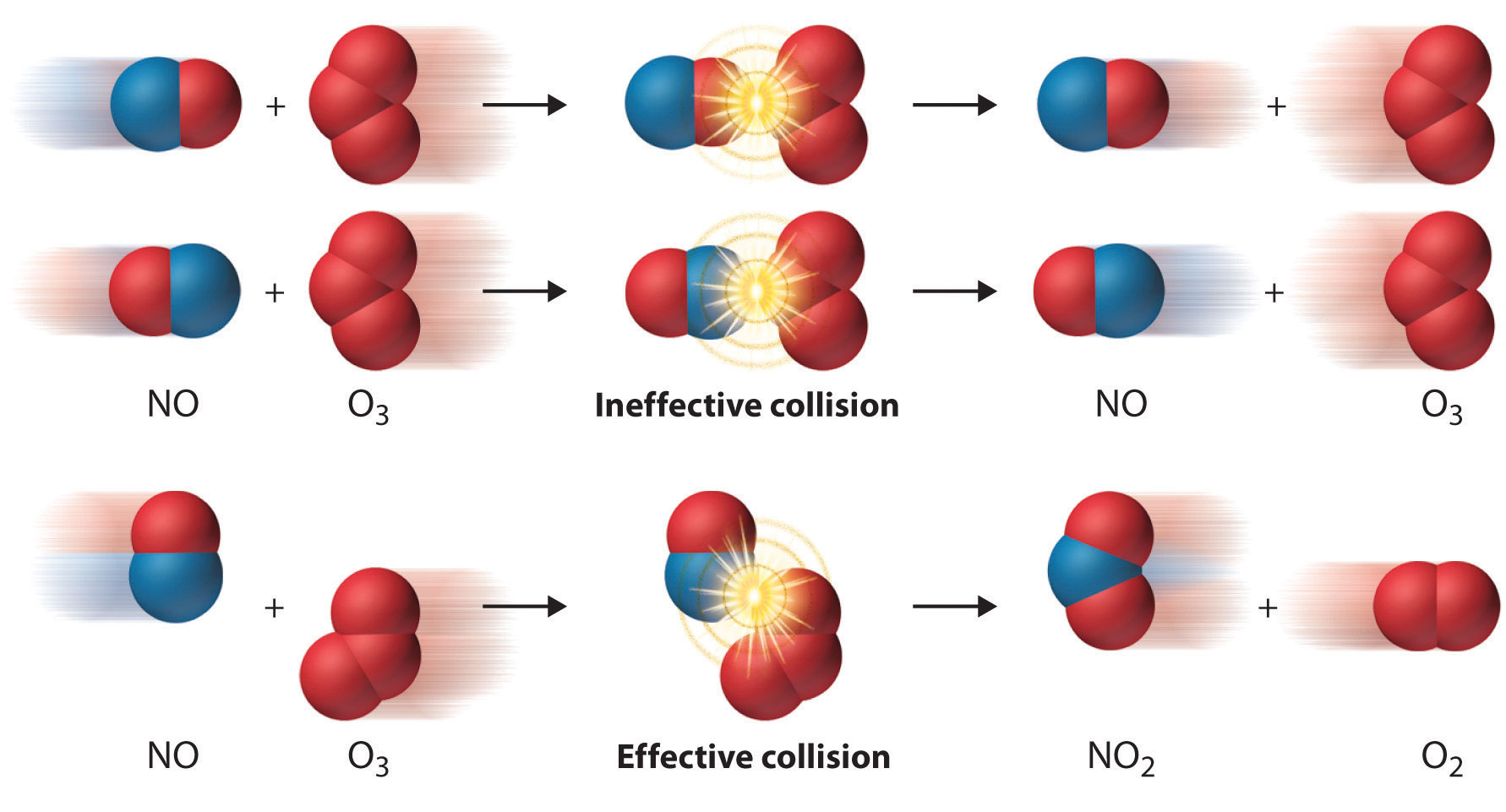 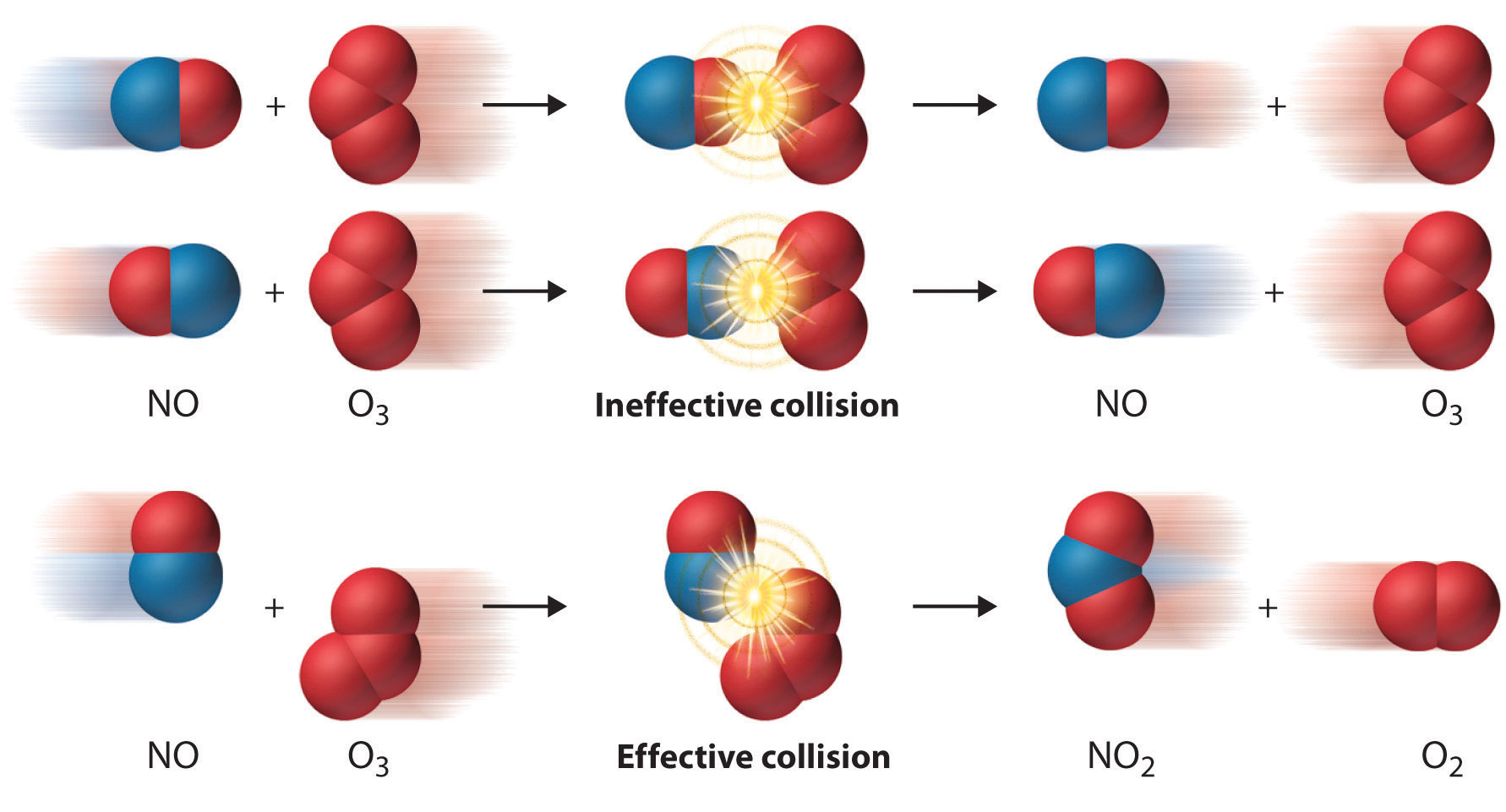 Geactiveerde toestand
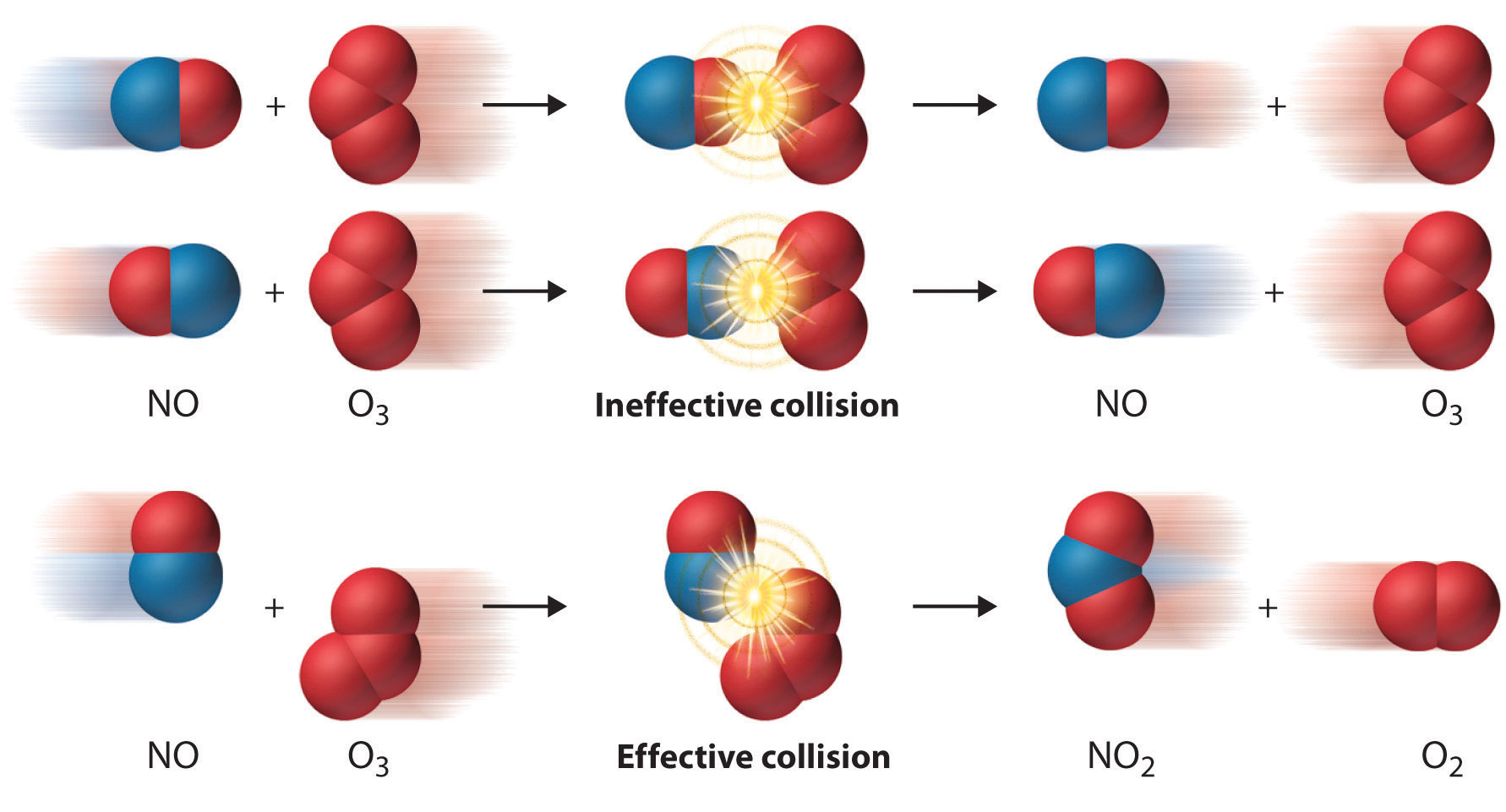 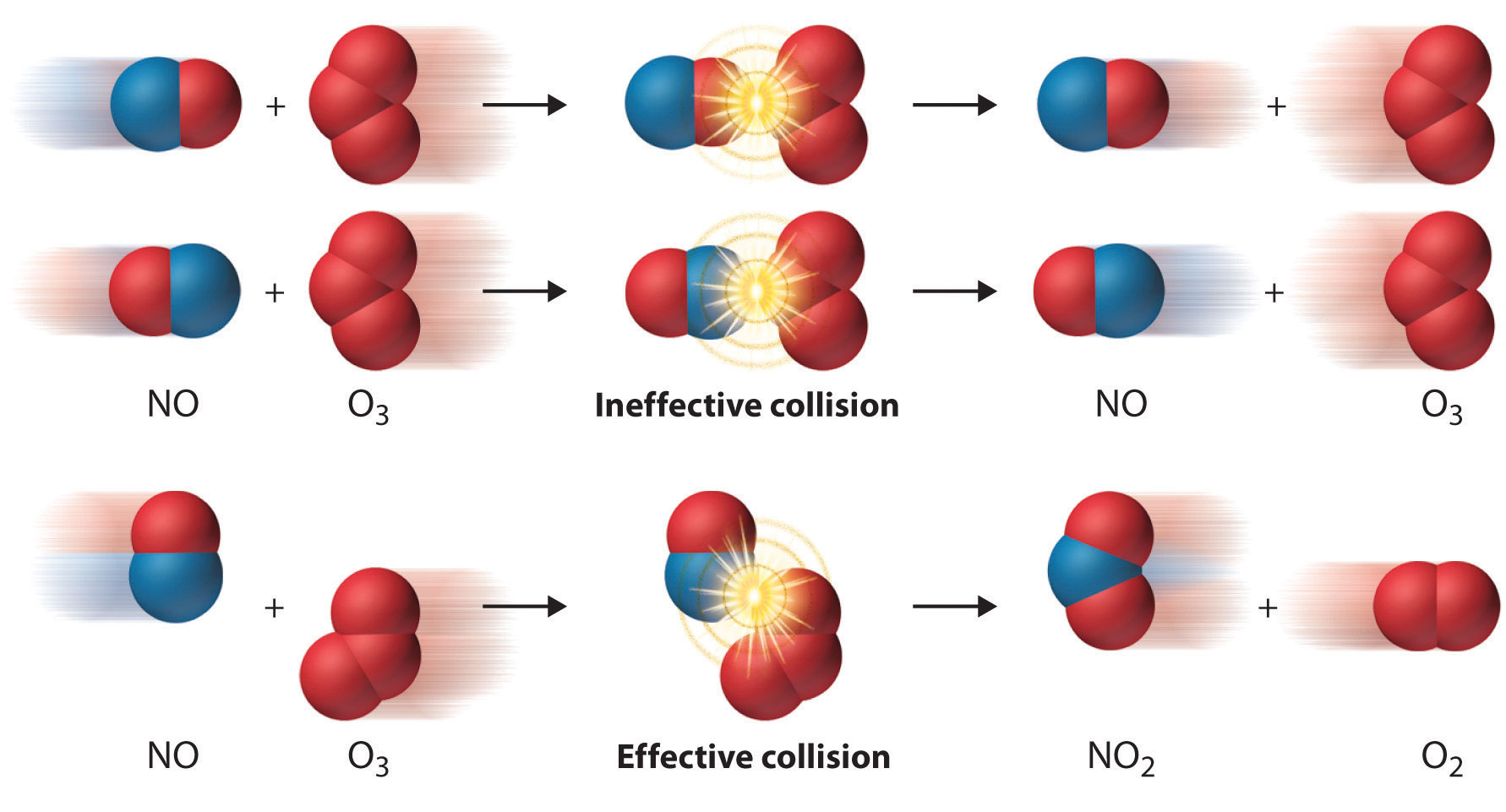 Geactiveerde toestand
Meer effectieve botsingen per seconde: snellere reactie.



Bij een niet-effectieve botsing veranderen de moleculen niet.
Voor een chemische reactie zijn effectieve botsingen nodig:
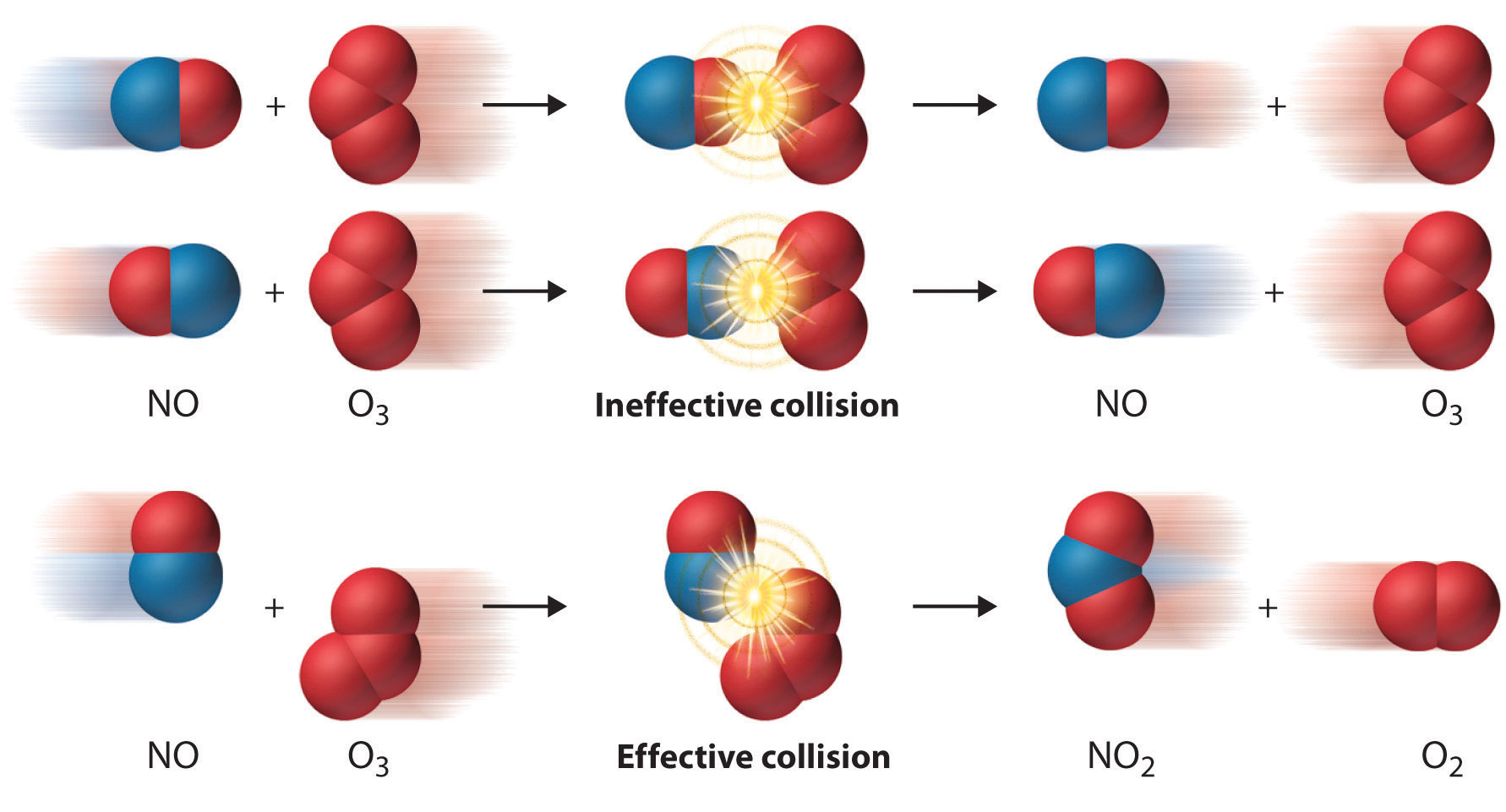 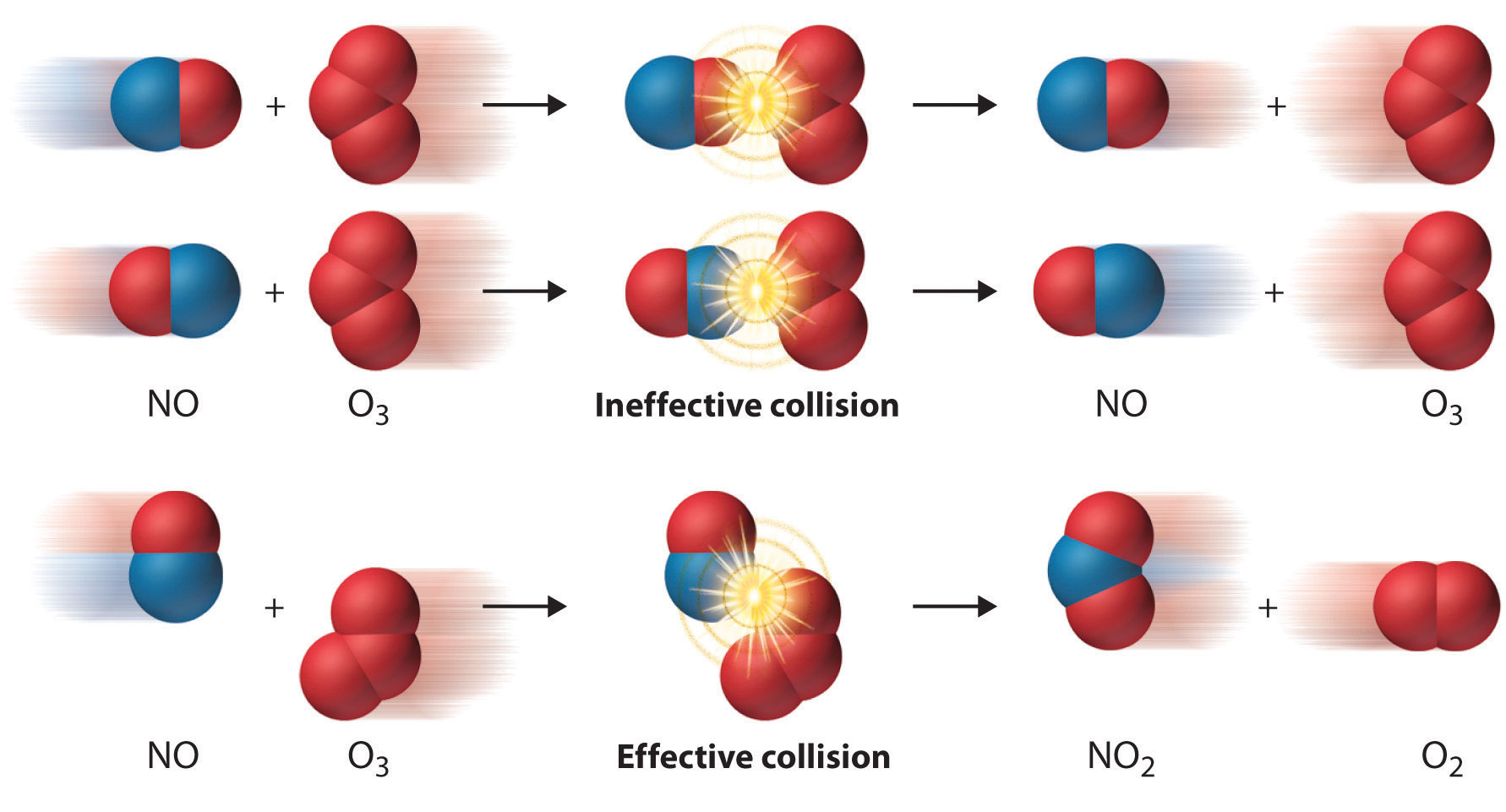 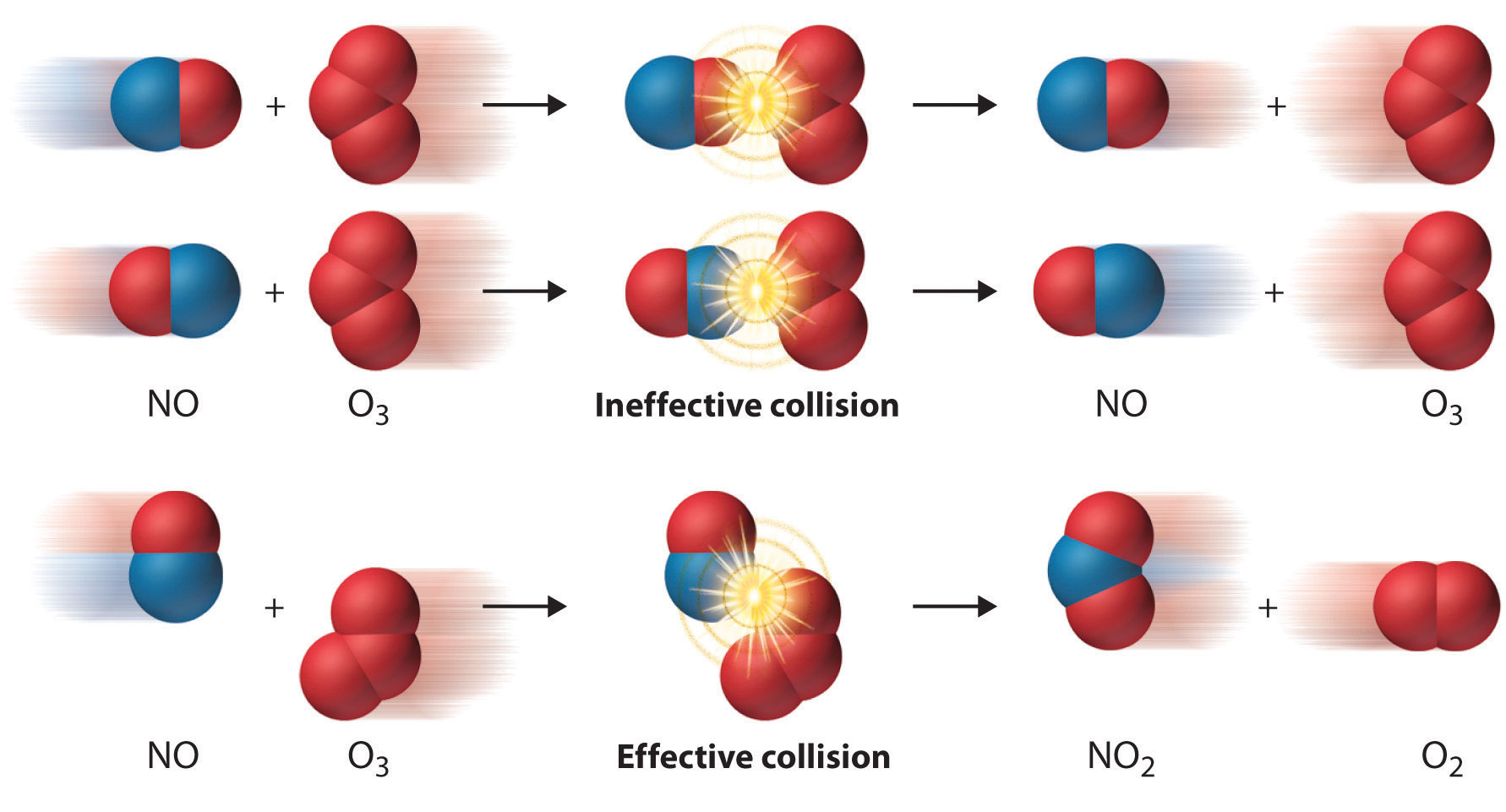 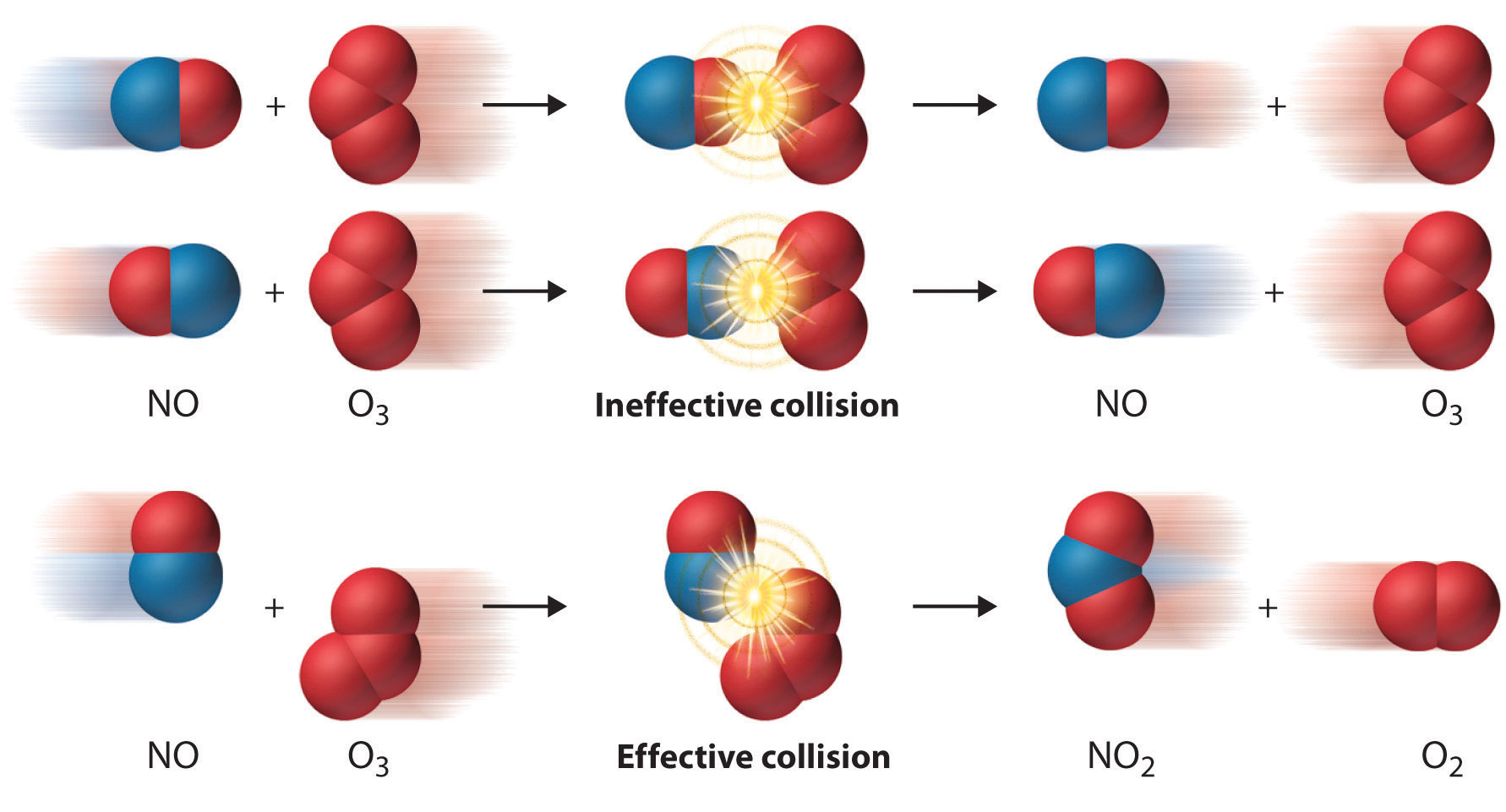 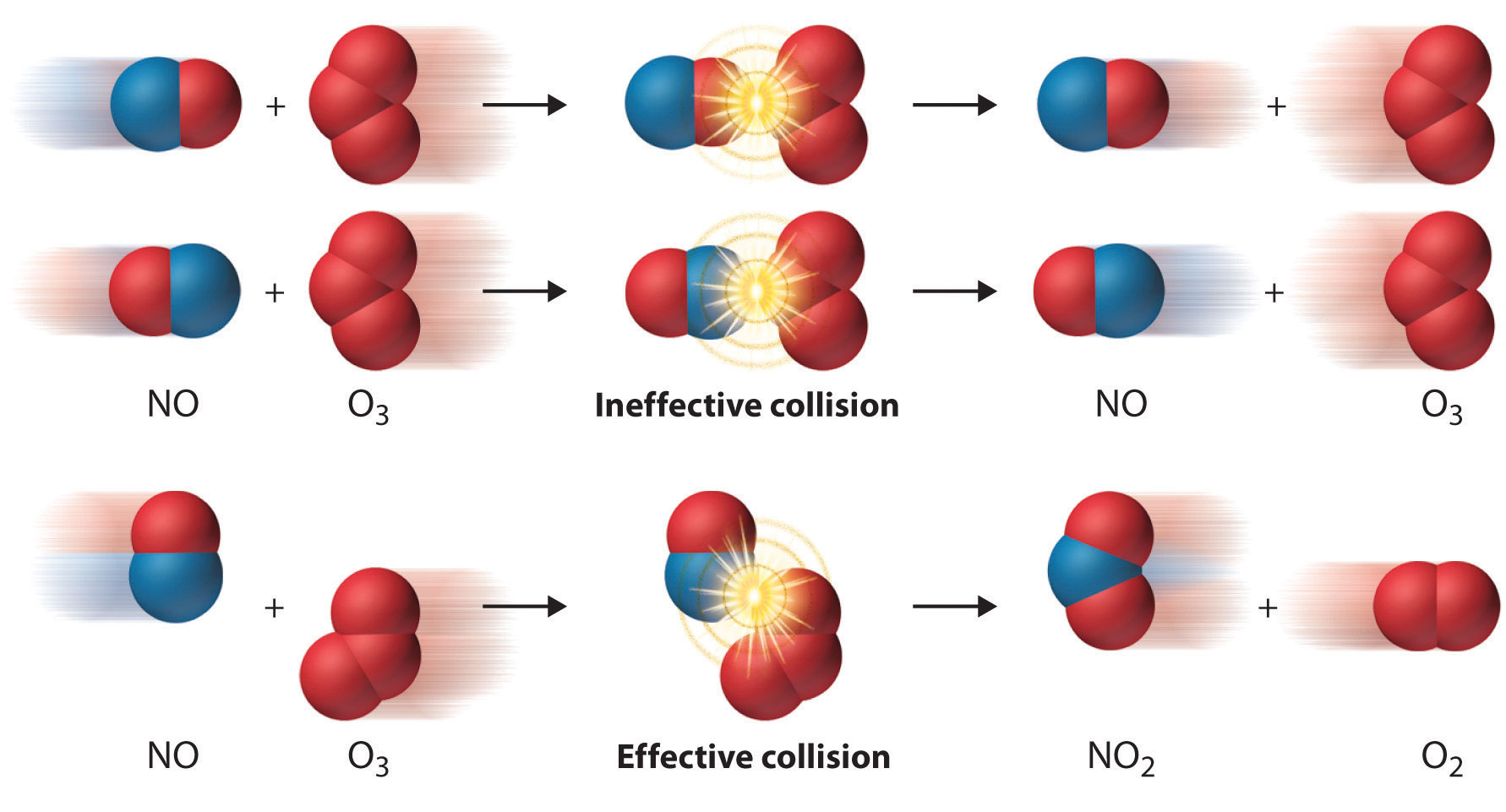 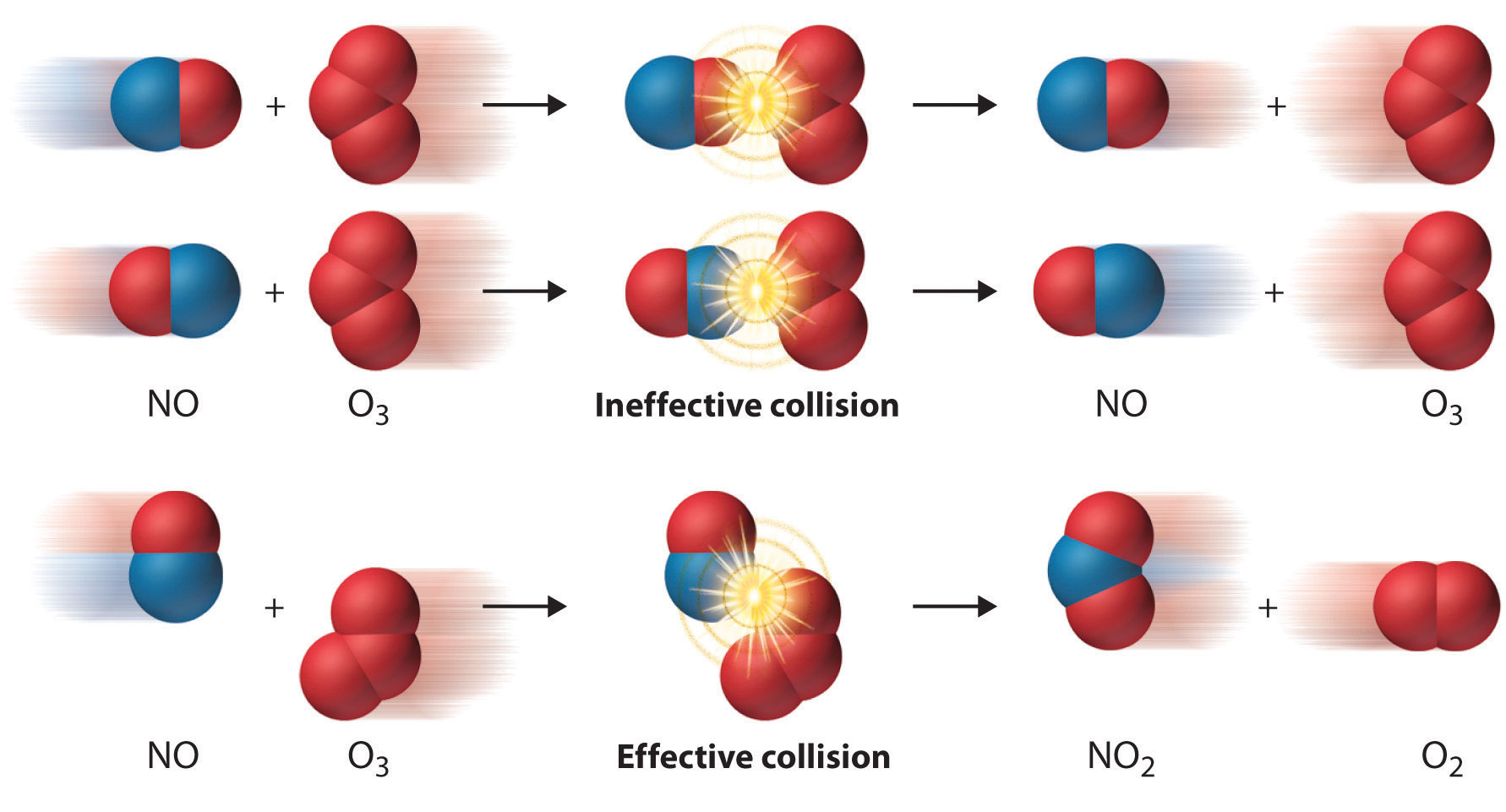 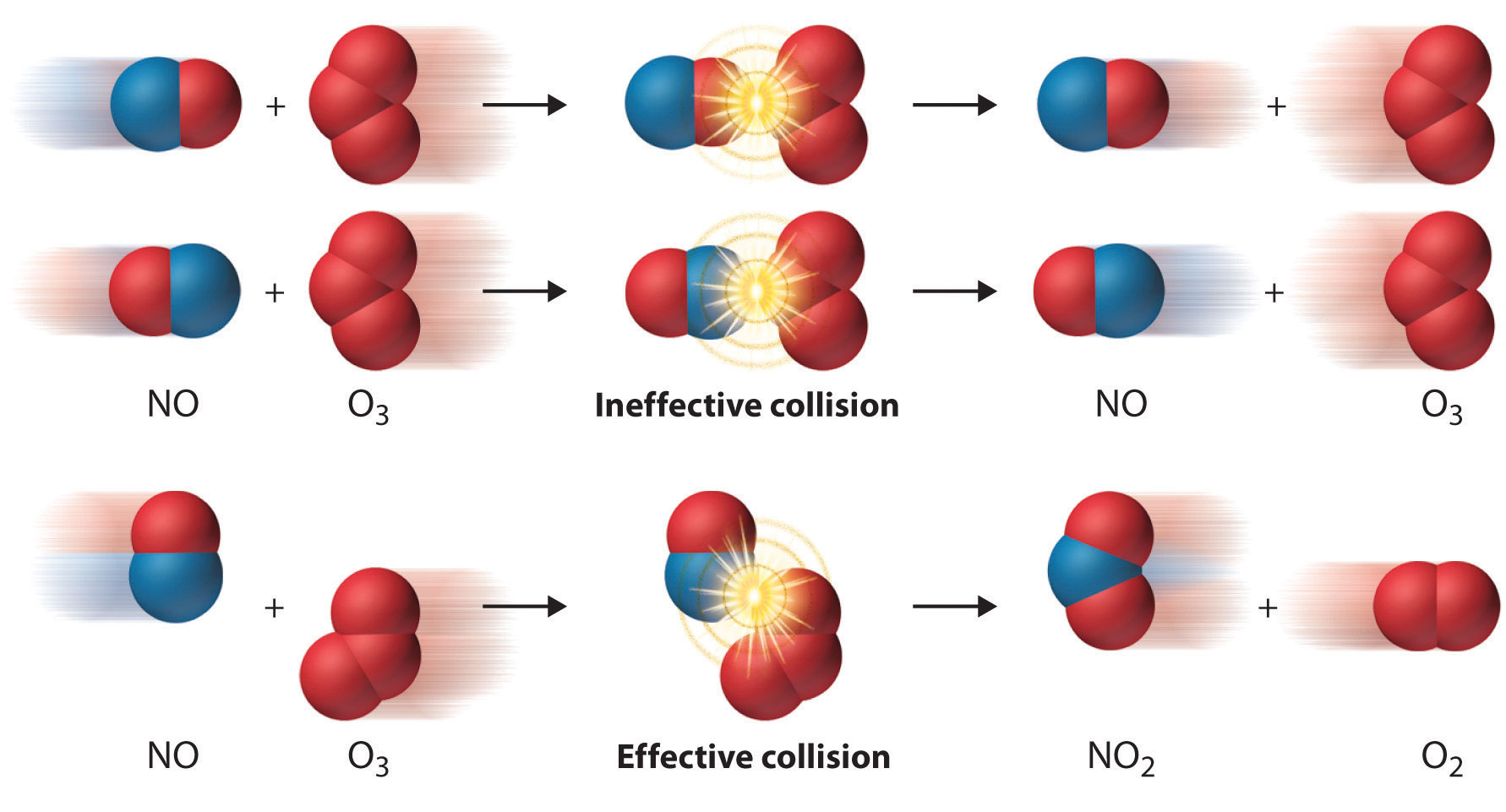 Geactiveerde toestand
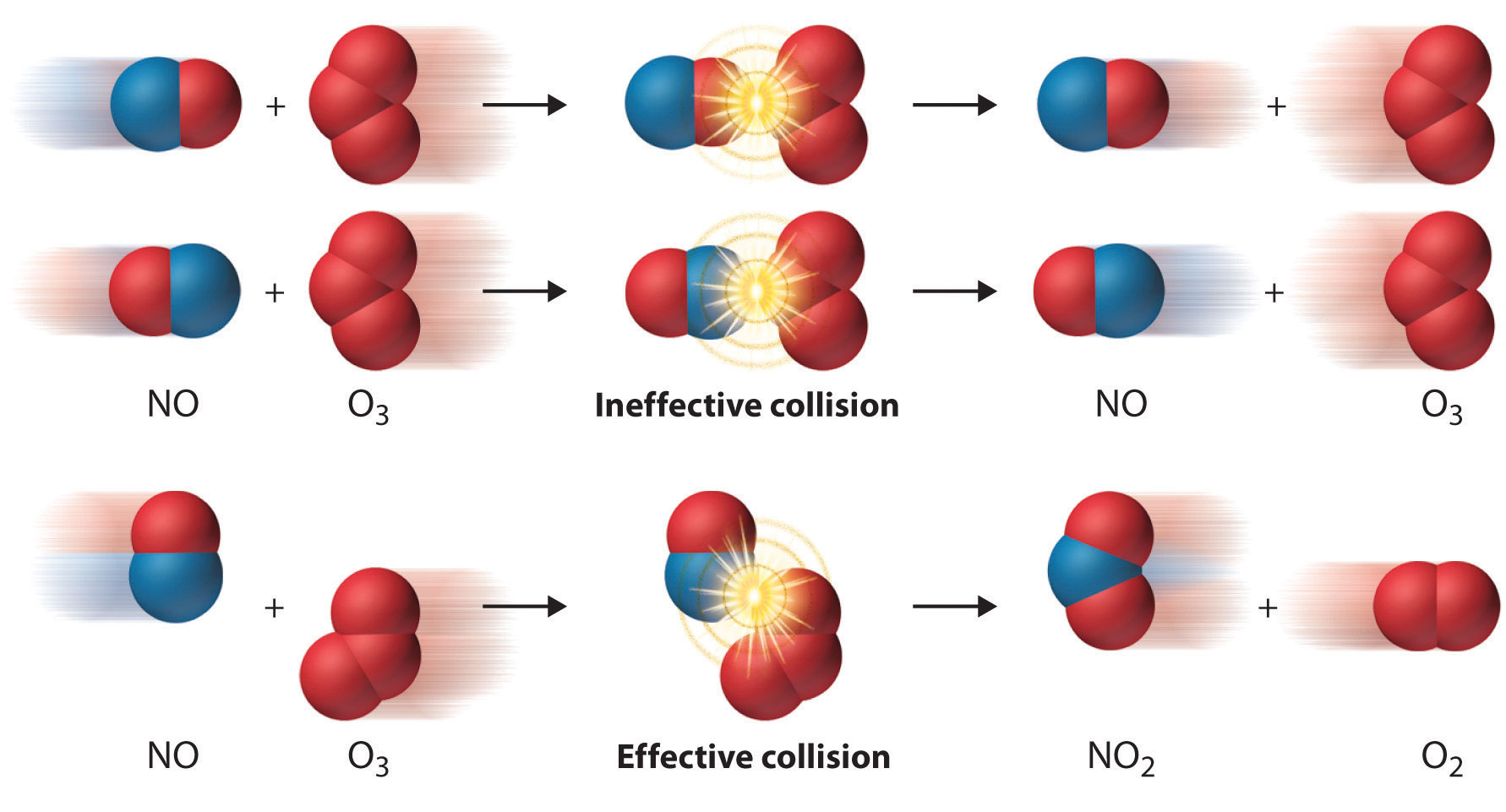 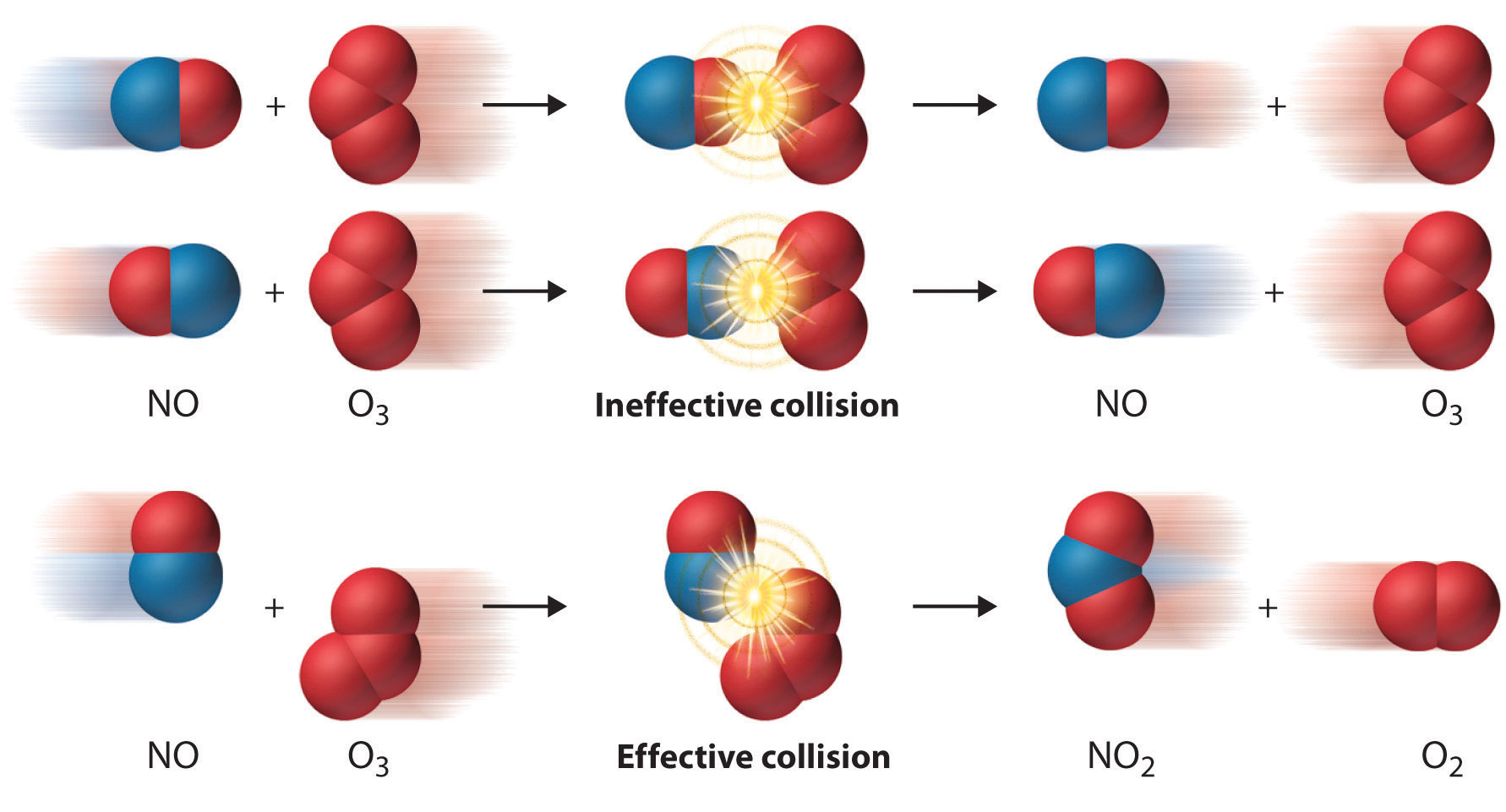 Geactiveerde toestand
Meer effectieve botsingen per seconde: snellere reactie.



Bij een niet-effectieve botsing veranderen de moleculen niet.
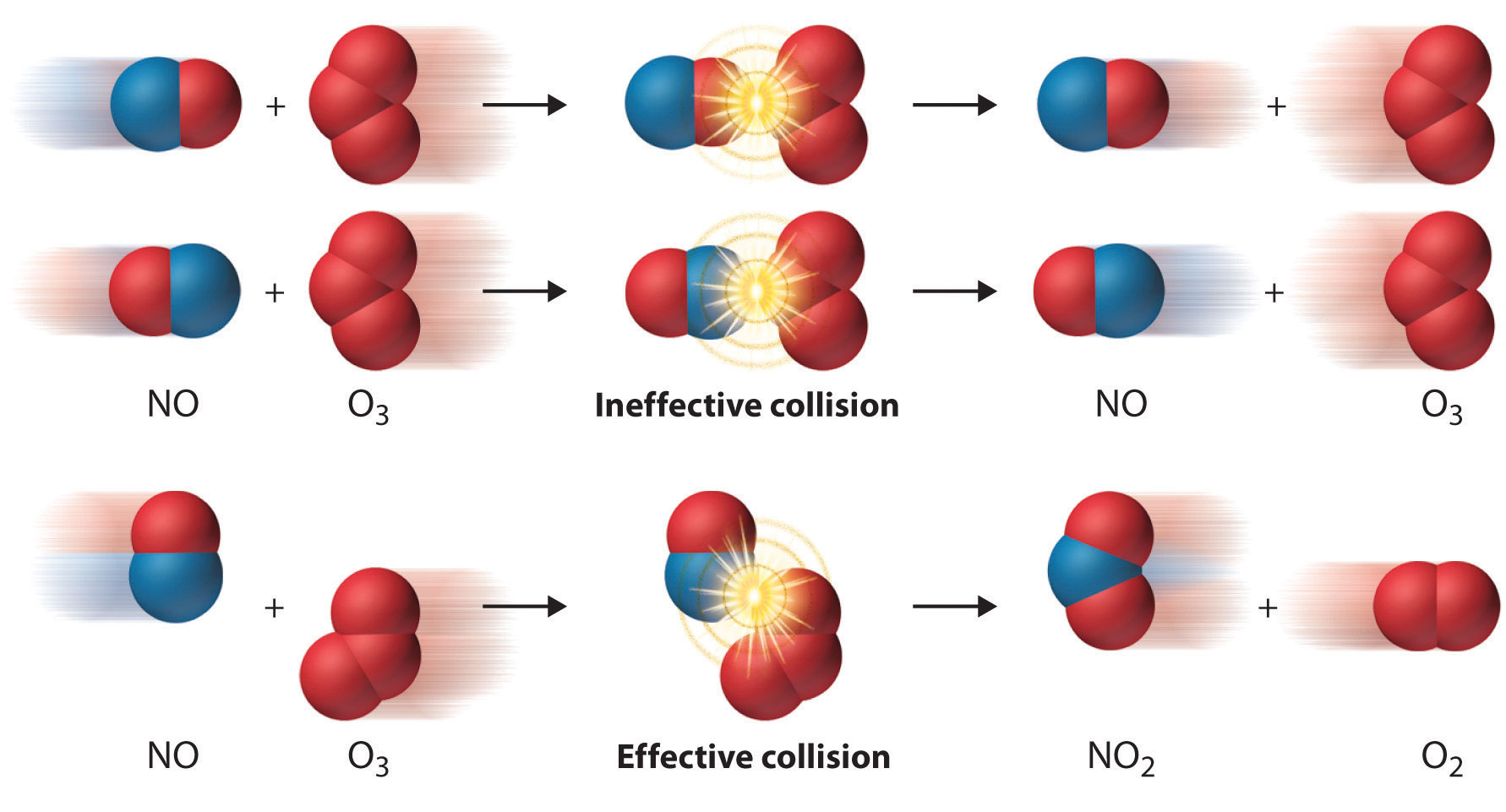 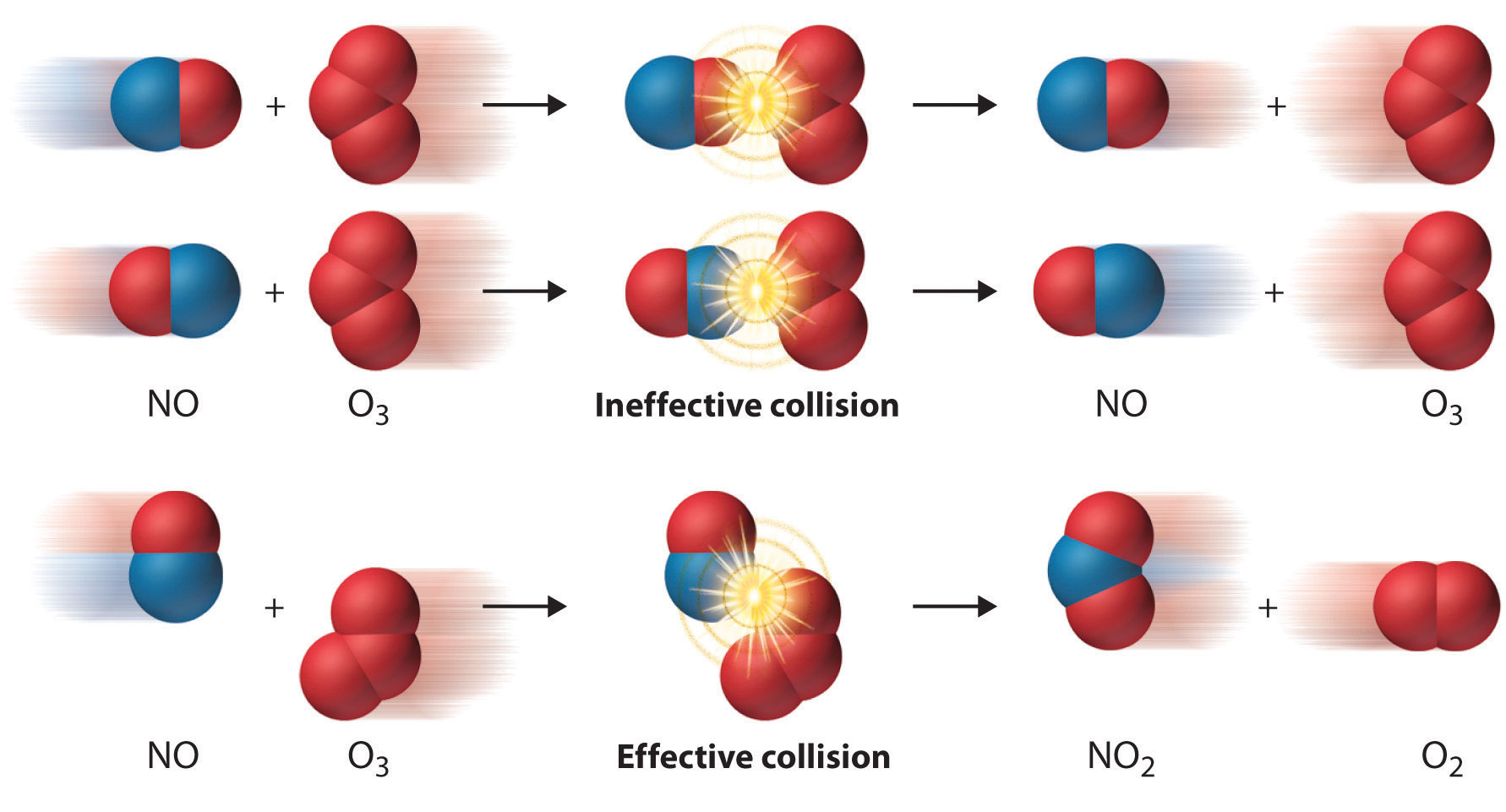 Een effectieve botsing:
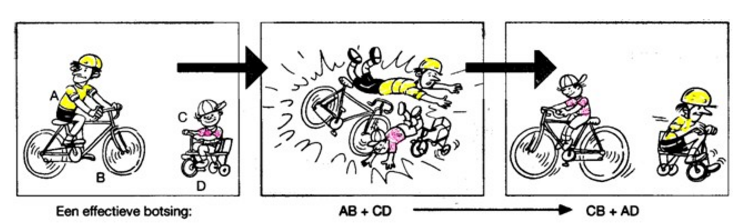 Reactiesnelheid.
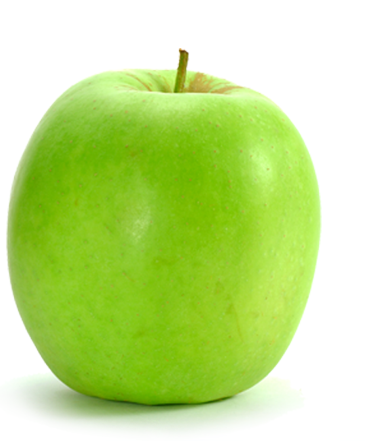 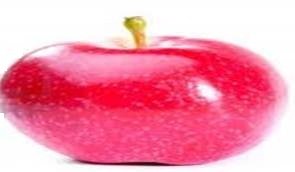 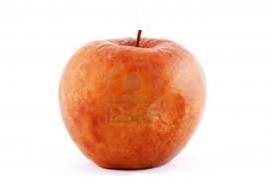 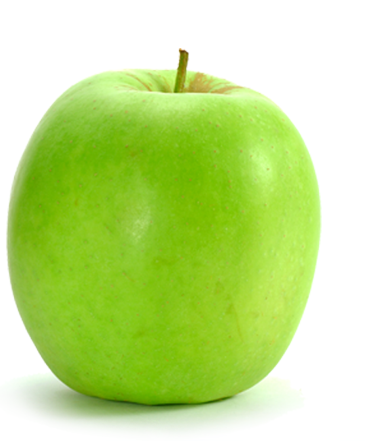 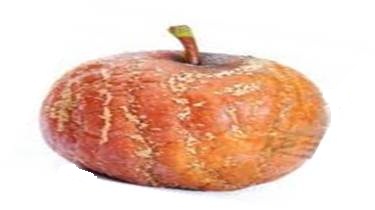 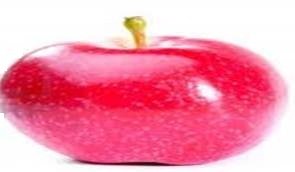 De reactiesnelheid is afhankelijk van de soort beginstof
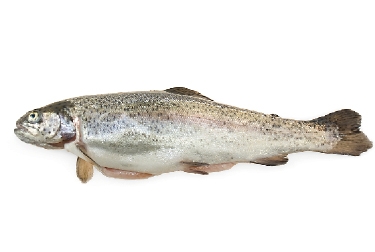 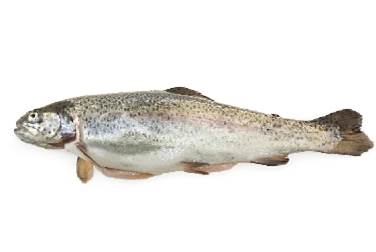 20o C
-10o C
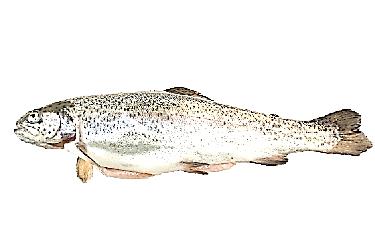 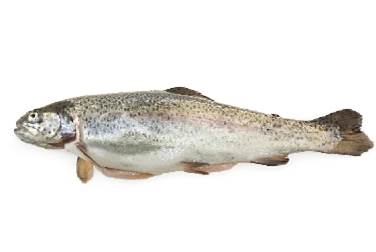 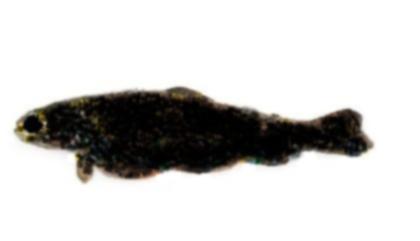 De reactiesnelheid is afhankelijk van de temperatuur
Toename aantal bacteriën
koorts
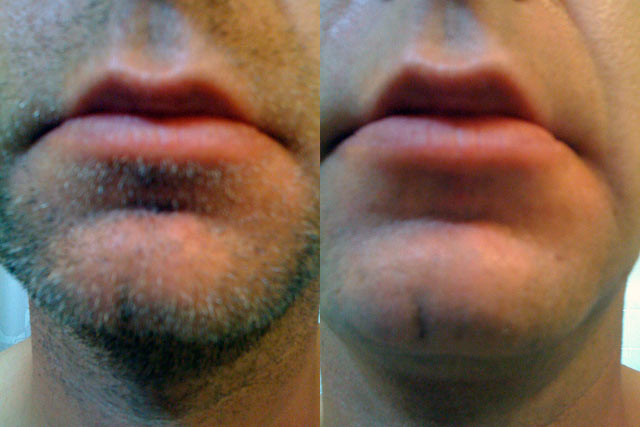 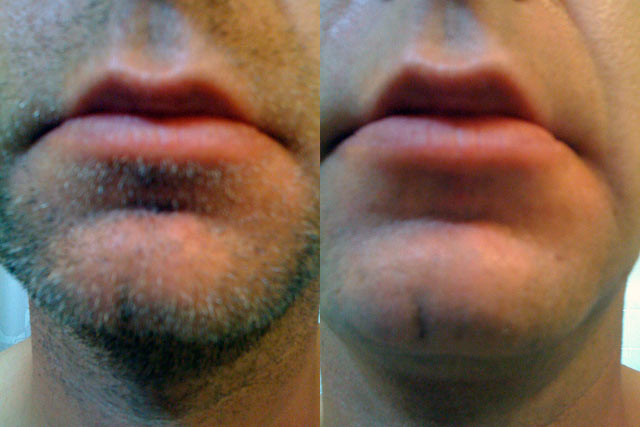 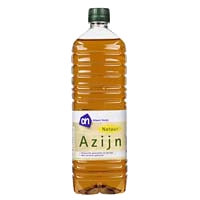 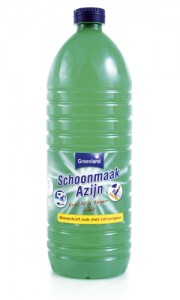 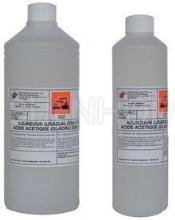 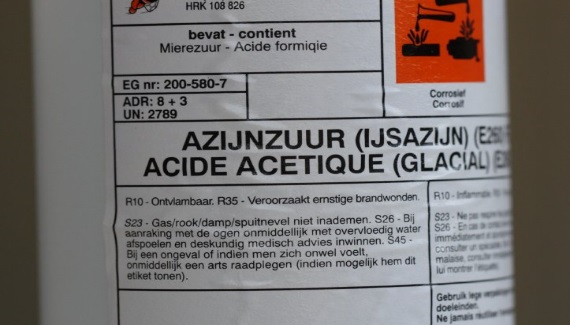 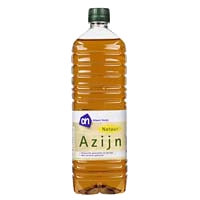 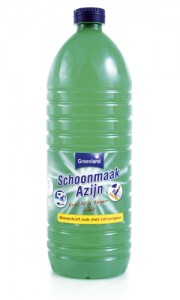 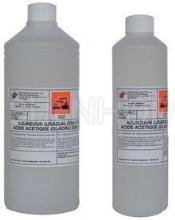 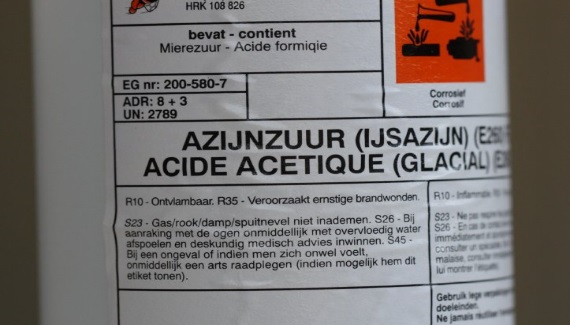 4% azijnzuur                                8 % azijnzuur                        80 -99 % azijnzuur
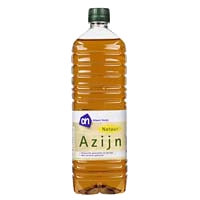 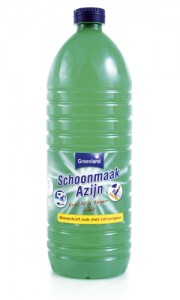 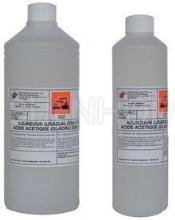 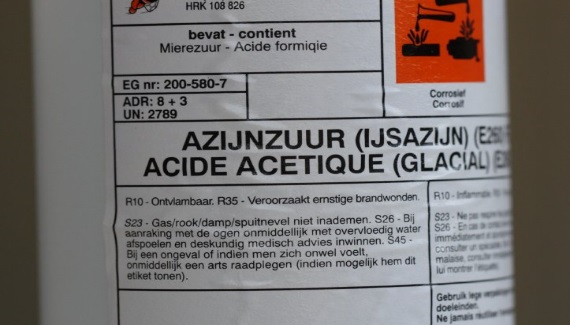 4% azijnzuur                                8 % azijnzuur                        80 -99 % azijnzuur

           salades                                     ontkalken
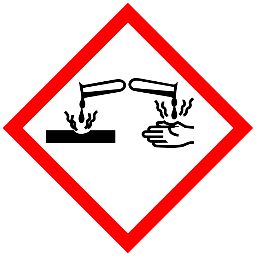 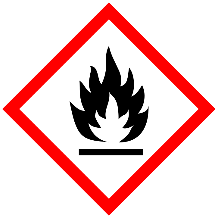 De reactiesnelheid is afhankelijk van de concentratie
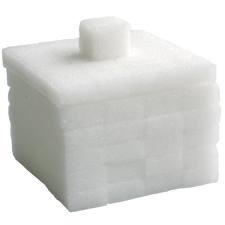 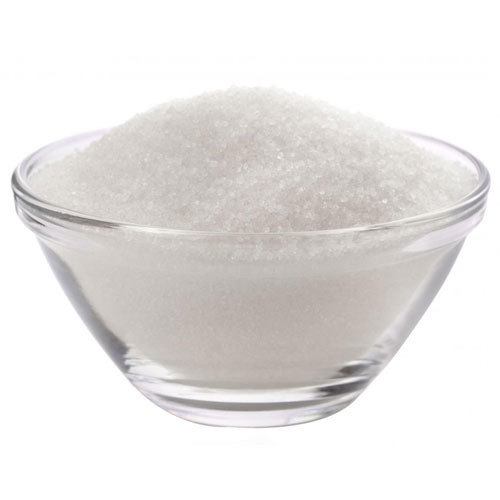 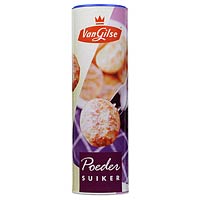 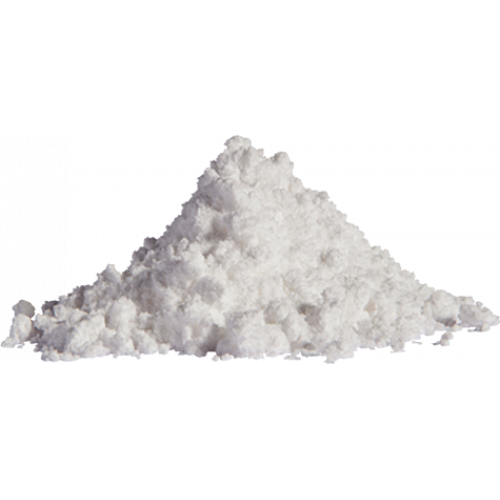 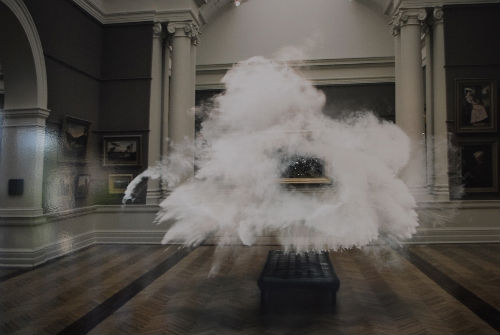 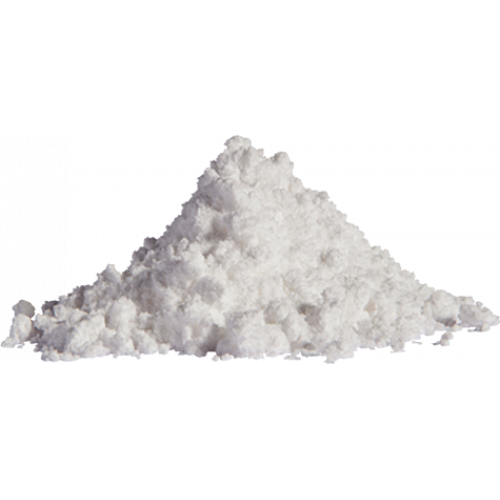 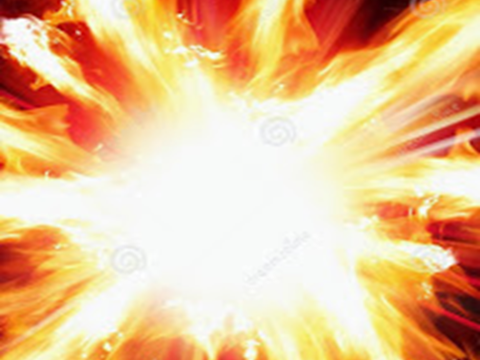 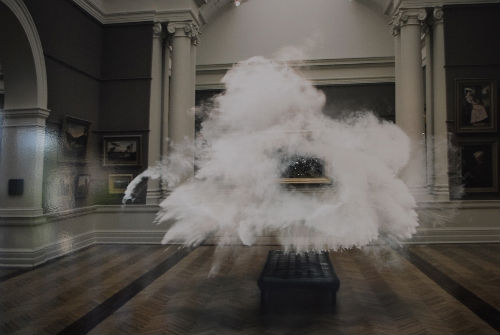 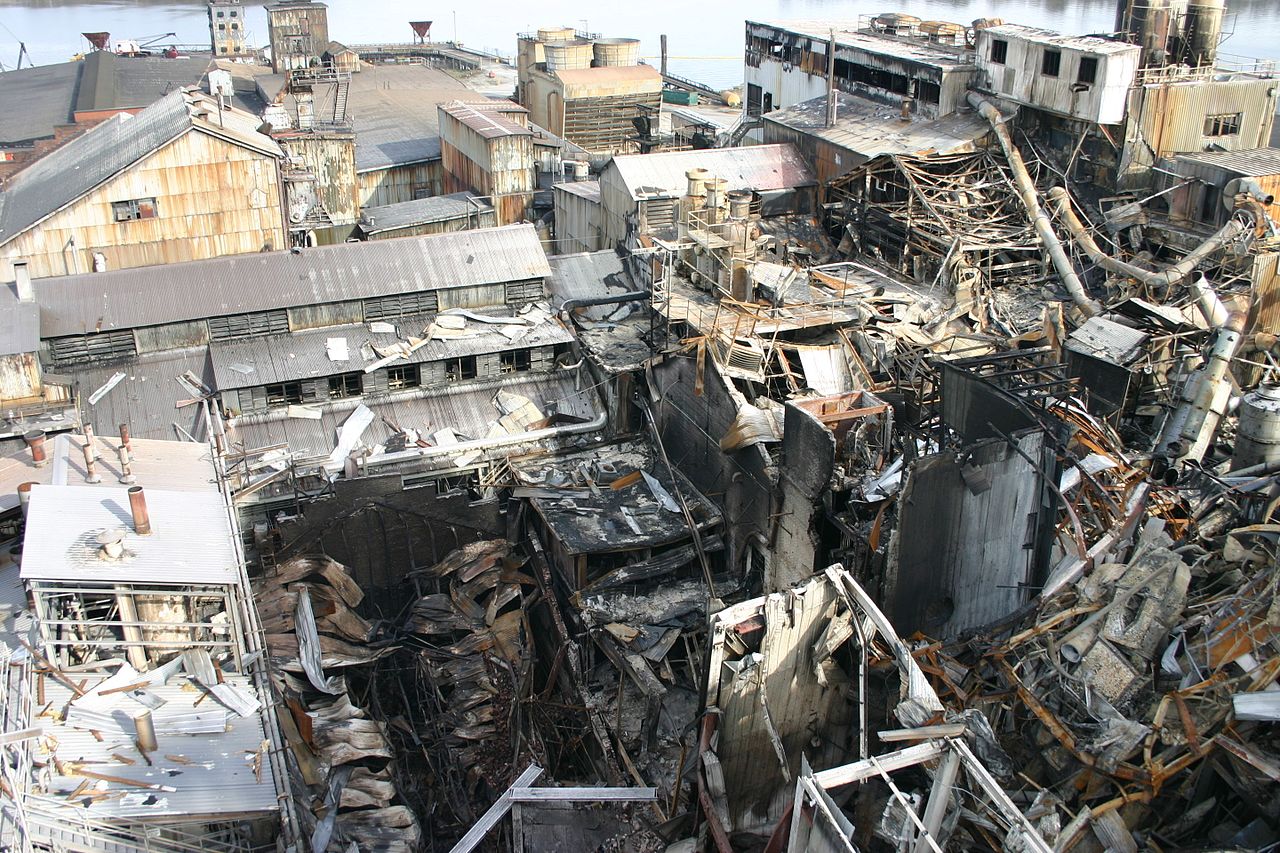 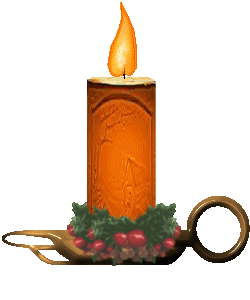 De reactiesnelheid is afhankelijk van de verdelingsgraad
Reactiesnelheid is afhankelijk van:
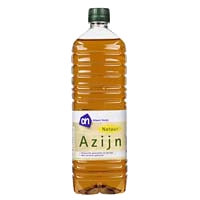 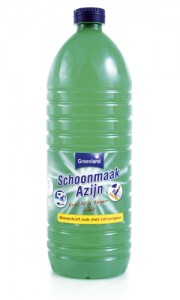 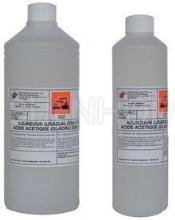 Temperatuur
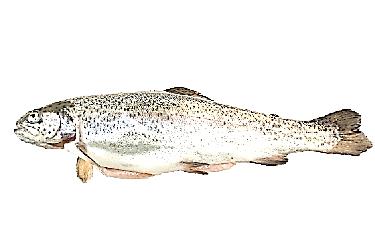 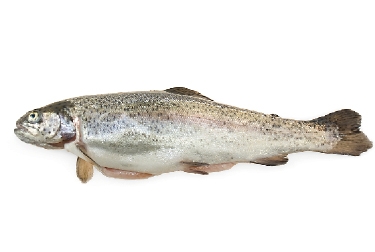 20o C
-10o C
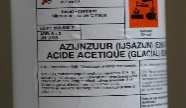 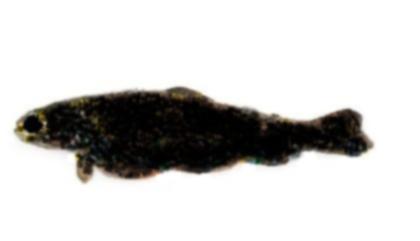 Concentratie
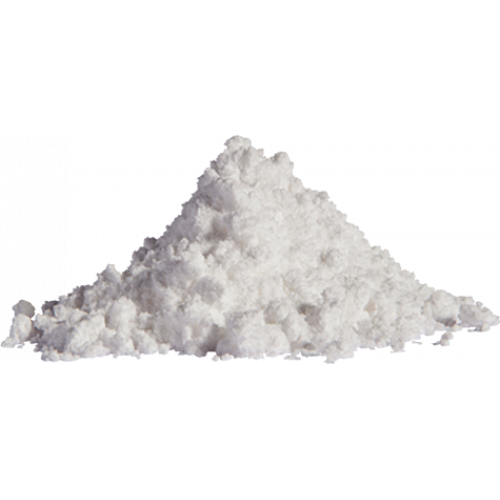 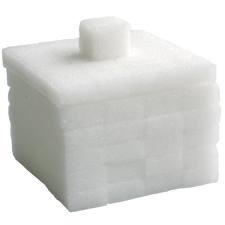 Verdelingsgraad
Reactiesnelheid is afhankelijk van:
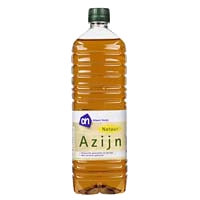 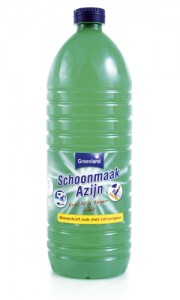 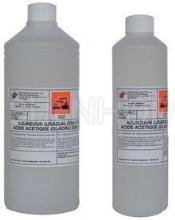 Temperatuur
	Hogere temperatuur 
	Deeltjes bewegen sneller 
	Meer én krachtiger botsingen per seconde 
	Veel meer effectieve botsingen per seconde.
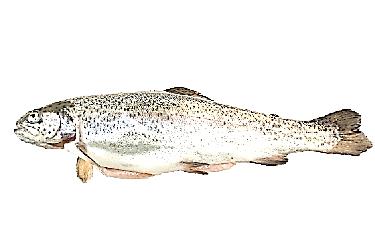 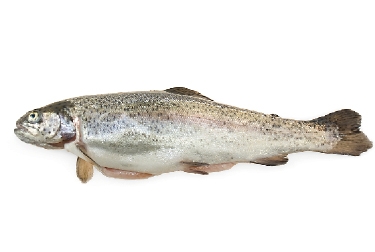 20o C
-10o C
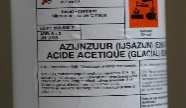 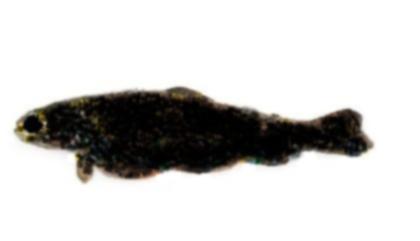 Concentratie
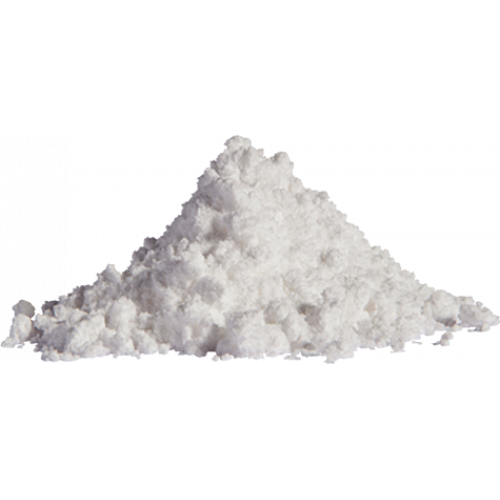 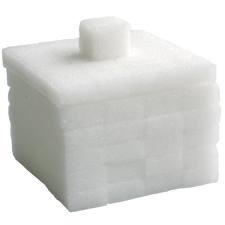 Verdelingsgraad
Reactiesnelheid is afhankelijk van:
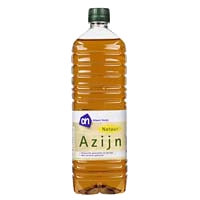 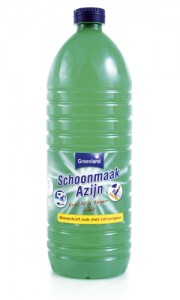 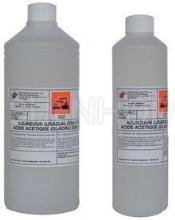 Temperatuur
	Hogere temperatuur 
	Deeltjes bewegen sneller 
	Meer én krachtiger botsingen per seconde 
	Veel meer effectieve botsingen per seconde.
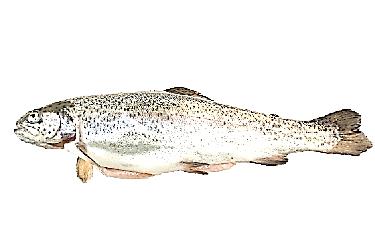 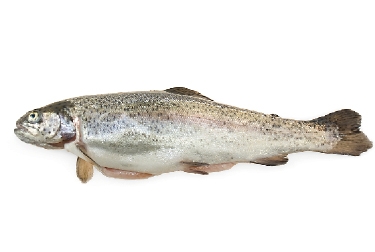 20o C
-10o C
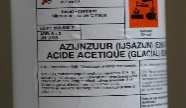 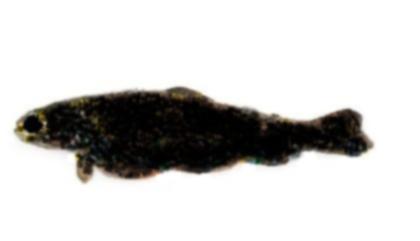 Concentratie
 Hogere concentratie 
 Meer botsingen per seconde 
 Meer effectieve botsingen per seconde.
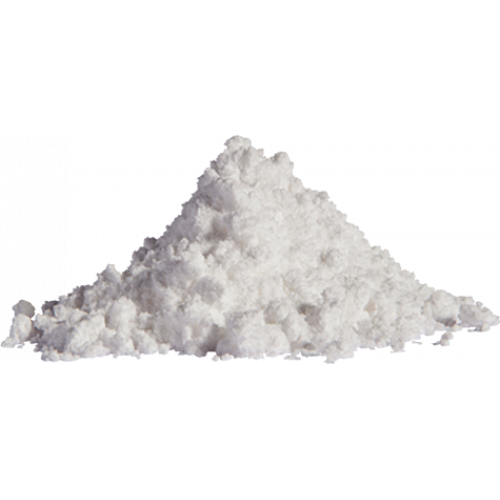 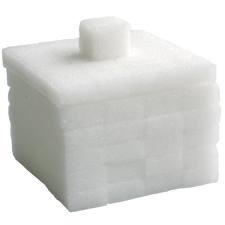 Verdelingsgraad
Reactiesnelheid is afhankelijk van:
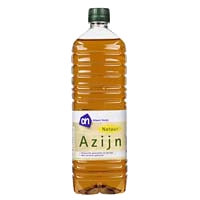 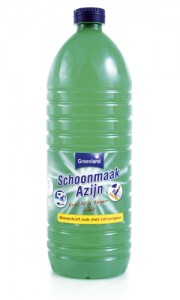 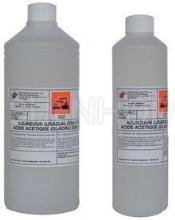 Temperatuur
	Hogere temperatuur 
	Deeltjes bewegen sneller 
	Meer én krachtiger botsingen per seconde 
	Veel meer effectieve botsingen per seconde.
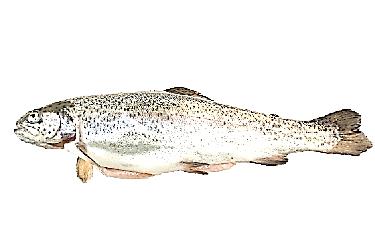 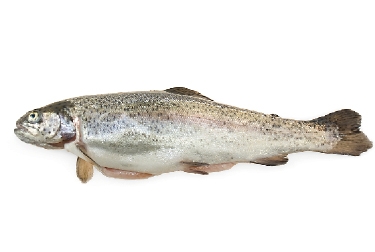 20o C
-10o C
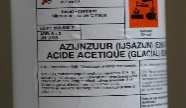 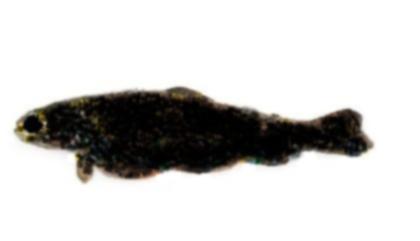 Concentratie
 Hogere concentratie 
 Meer botsingen per seconde 
 Meer effectieve botsingen per seconde.
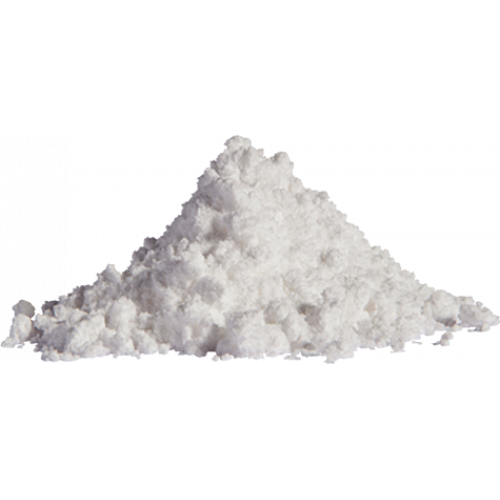 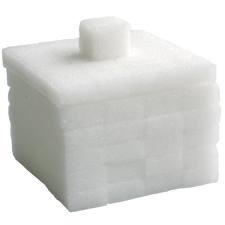 Verdelingsgraad
               Grotere verdelingsgraad dan groter oppervlak 
           	Meer botsingen per seconde 
               	Meer effectieve botsingen per seconde.
Reactiesnelheid is afhankelijk van:
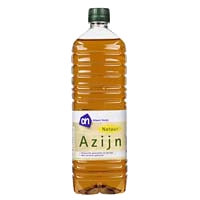 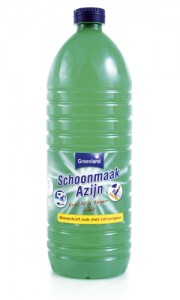 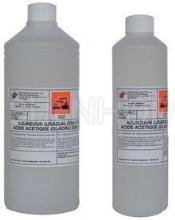 Temperatuur
	Hogere temperatuur 
	Deeltjes bewegen sneller 
	Meer én krachtiger botsingen per seconde 
	Veel meer effectieve botsingen per seconde.
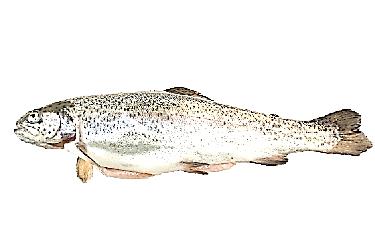 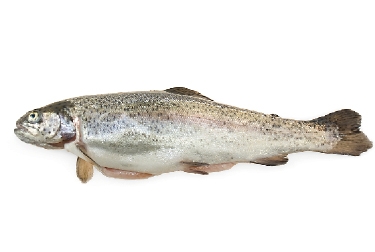 20o C
-10o C
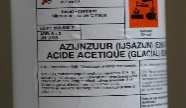 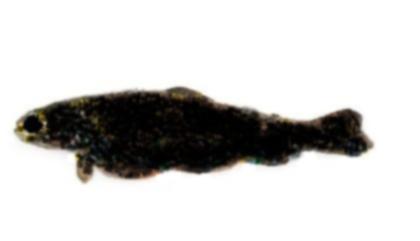 Concentratie
 Hogere concentratie 
 Meer botsingen per seconde 
 Meer effectieve botsingen per seconde.
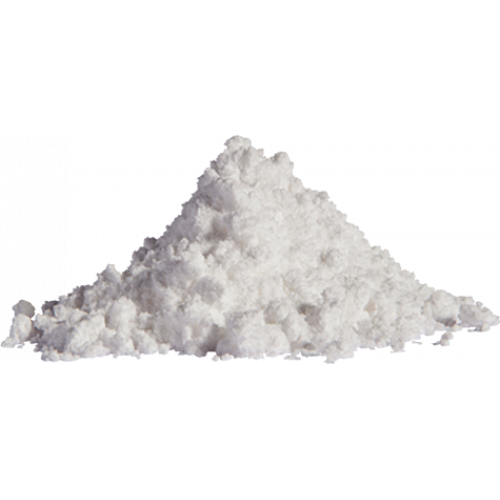 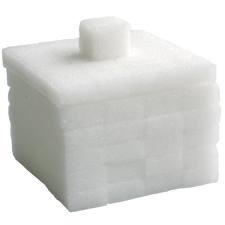 Verdelingsgraad
               Grotere verdelingsgraad dan groter oppervlak 
           	Meer botsingen per seconde 
               	Meer effectieve botsingen per seconde.